Đáp CaSau Chúa Nhật II Mùa Chay
Thứ HaiSau Chúa Nhật IIMùa Chay
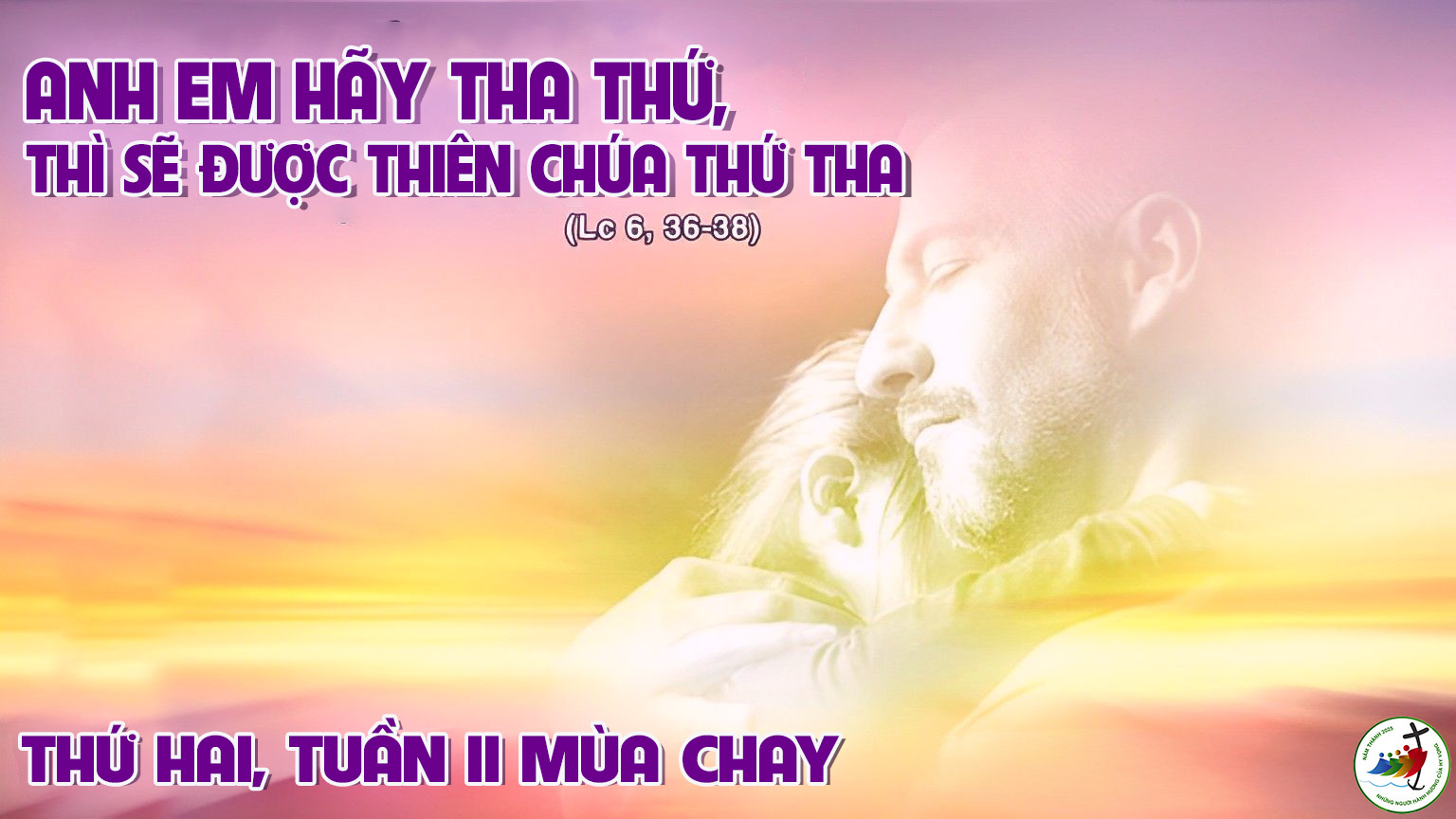 Bài đọc 1
Chúng con đã phạm tội, đã làm điều gian ác.
Bài trích sách ngôn sứ Đa-ni-en.
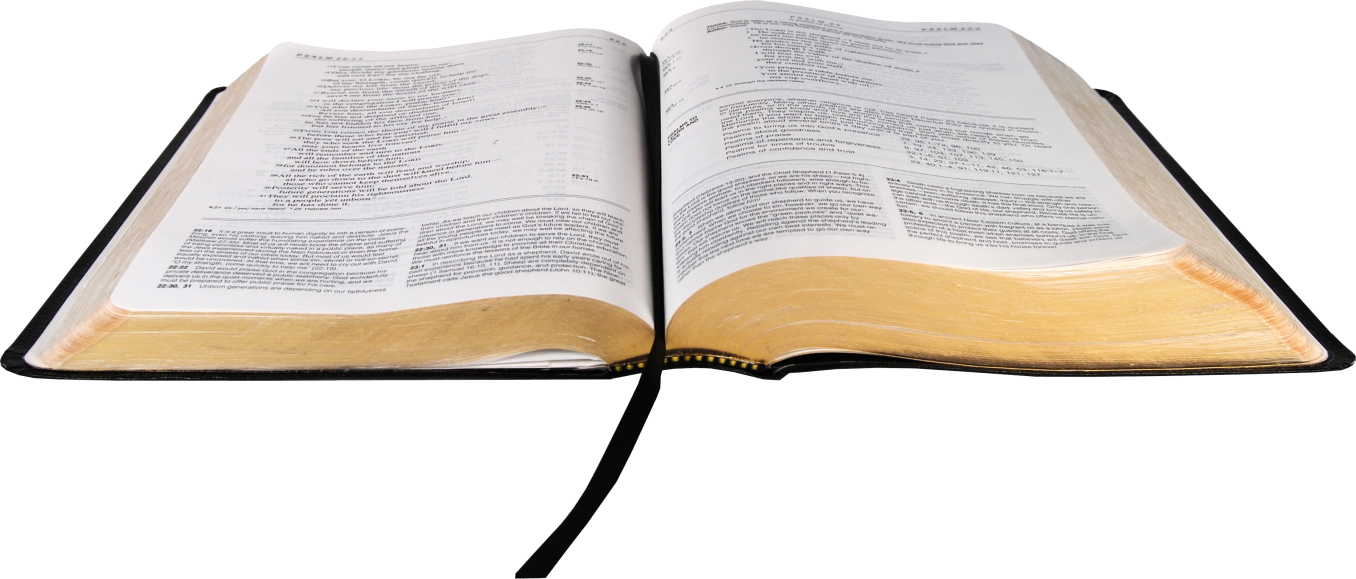 Lạy Chúa, Chúa không cứ tội chúng con mà xét xử.
Đáp Ca:
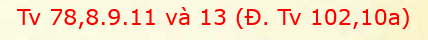 Lạy Chúa, Lời Chúa là thần khí và là sự sống. Chúa có những lời đem lại sự sống đời đời.
Tung Hô Tin Mừng:
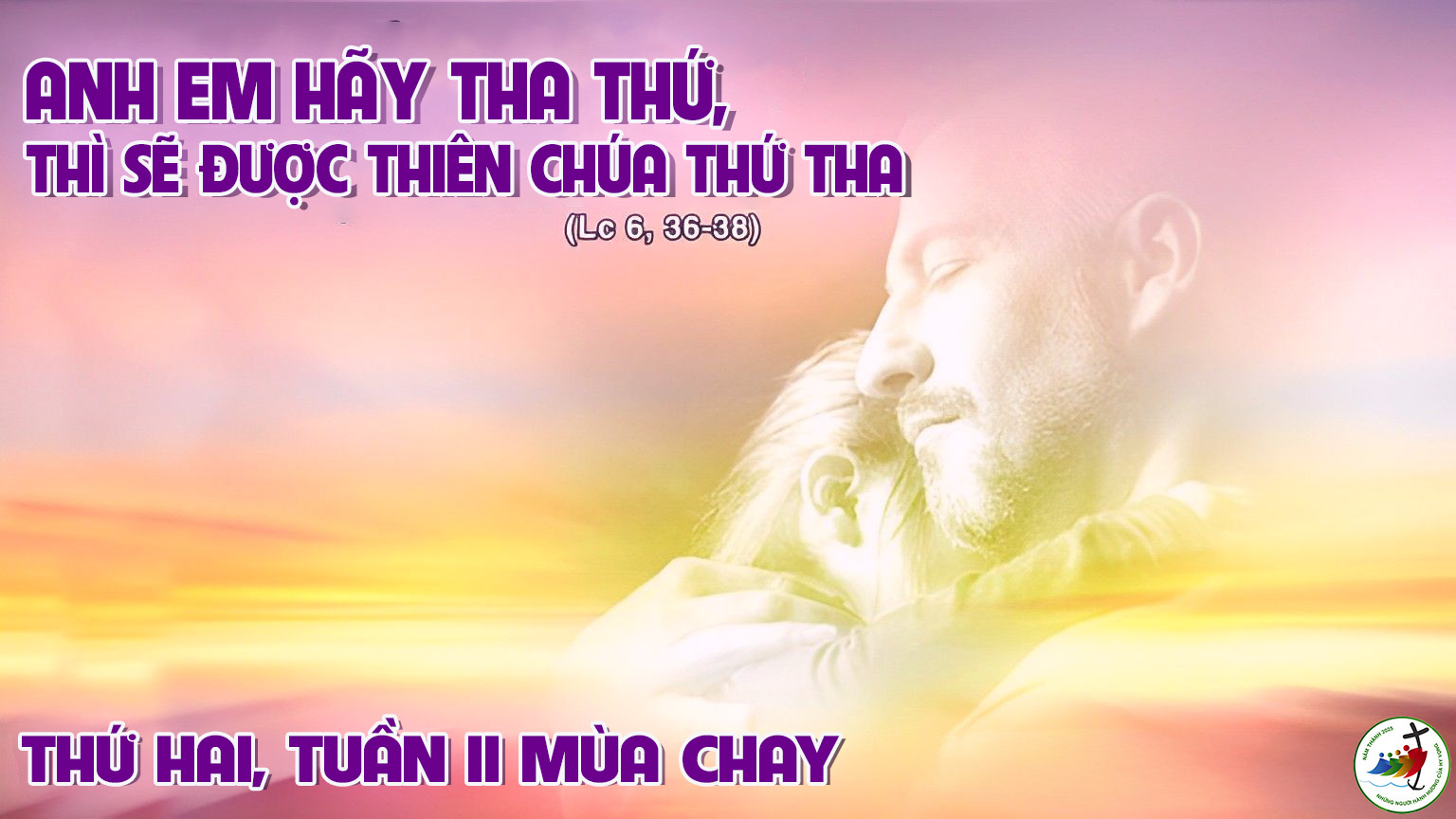 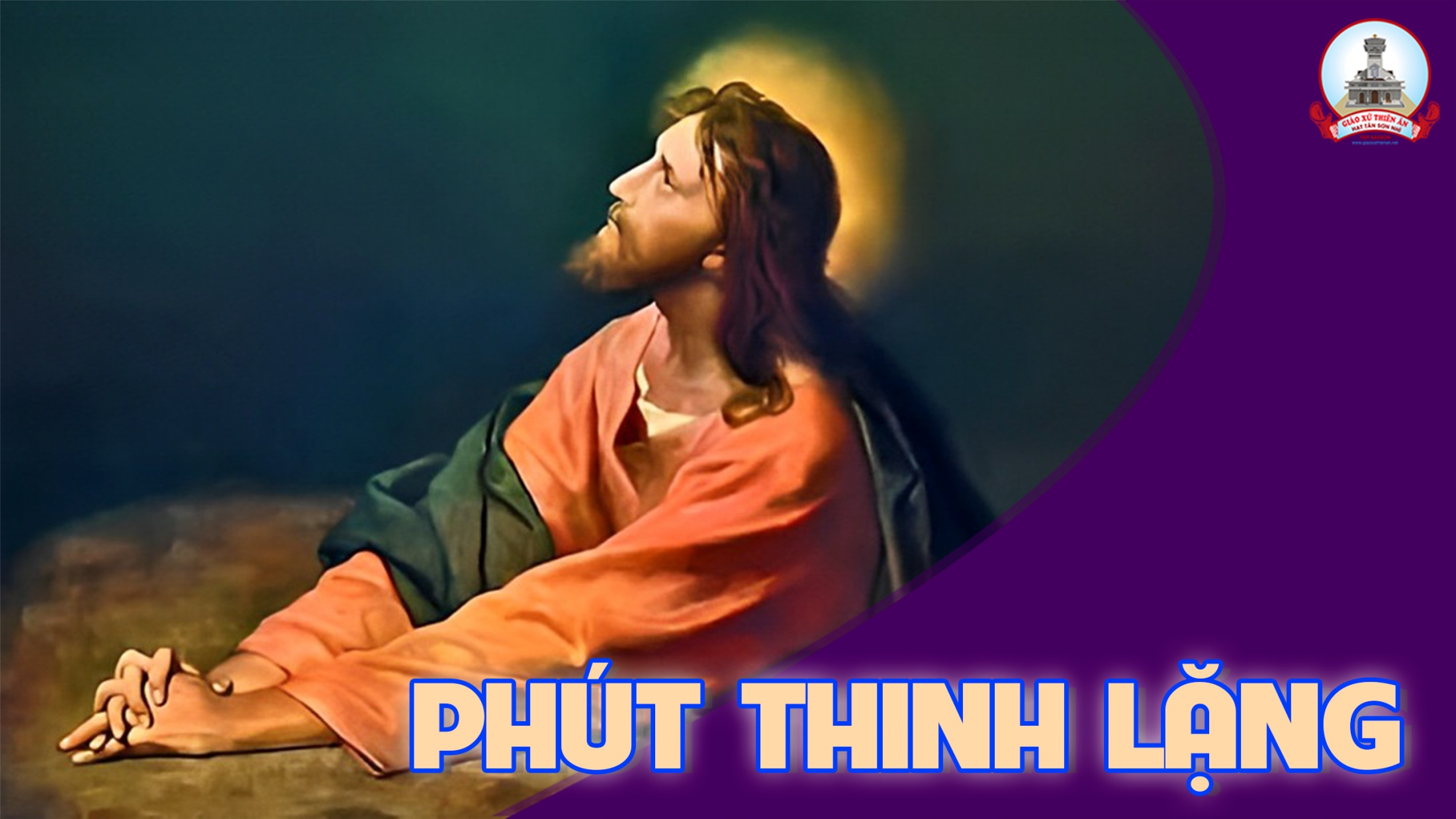 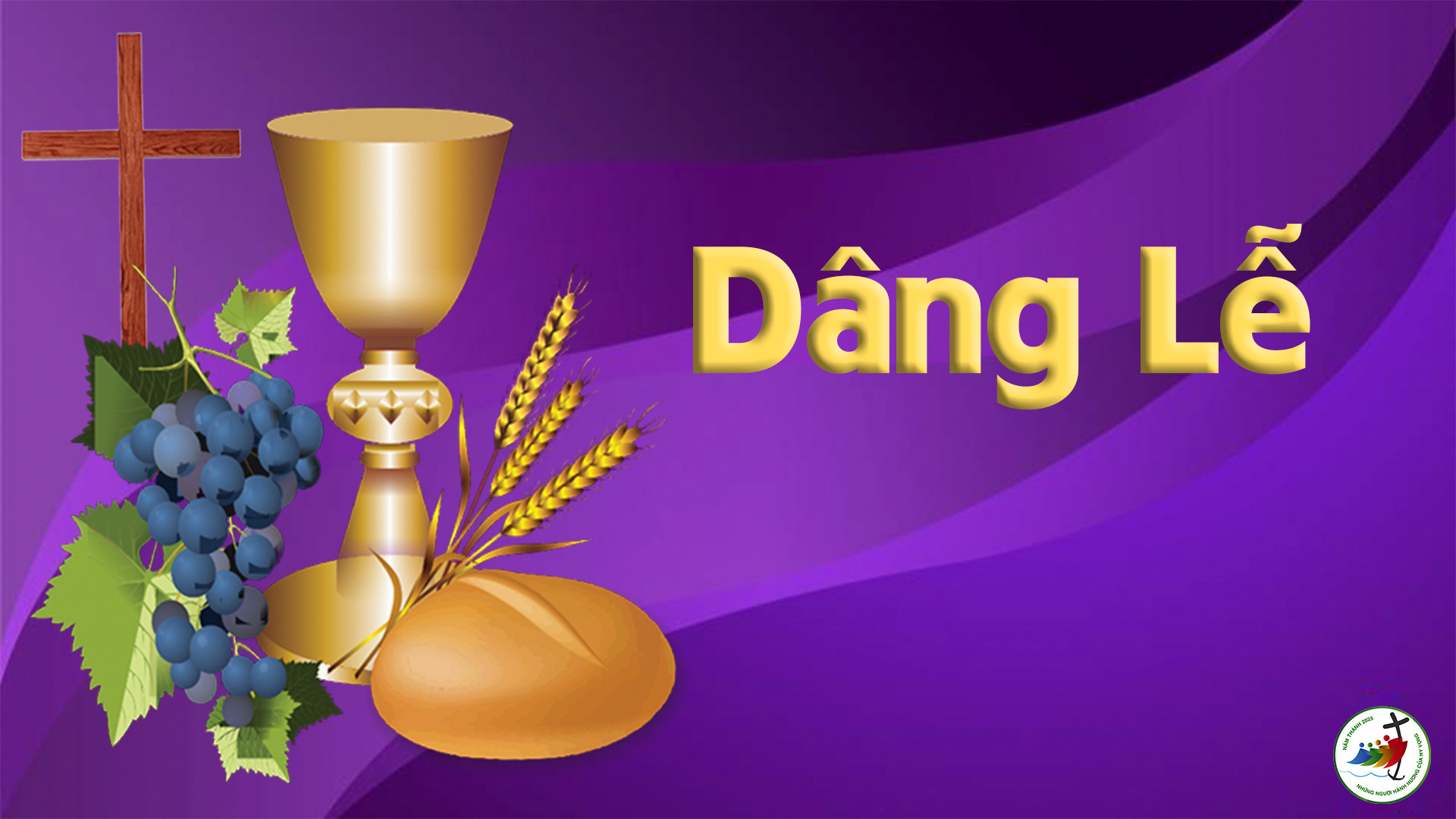 Thứ BaSau Chúa Nhật IIMùa Chay
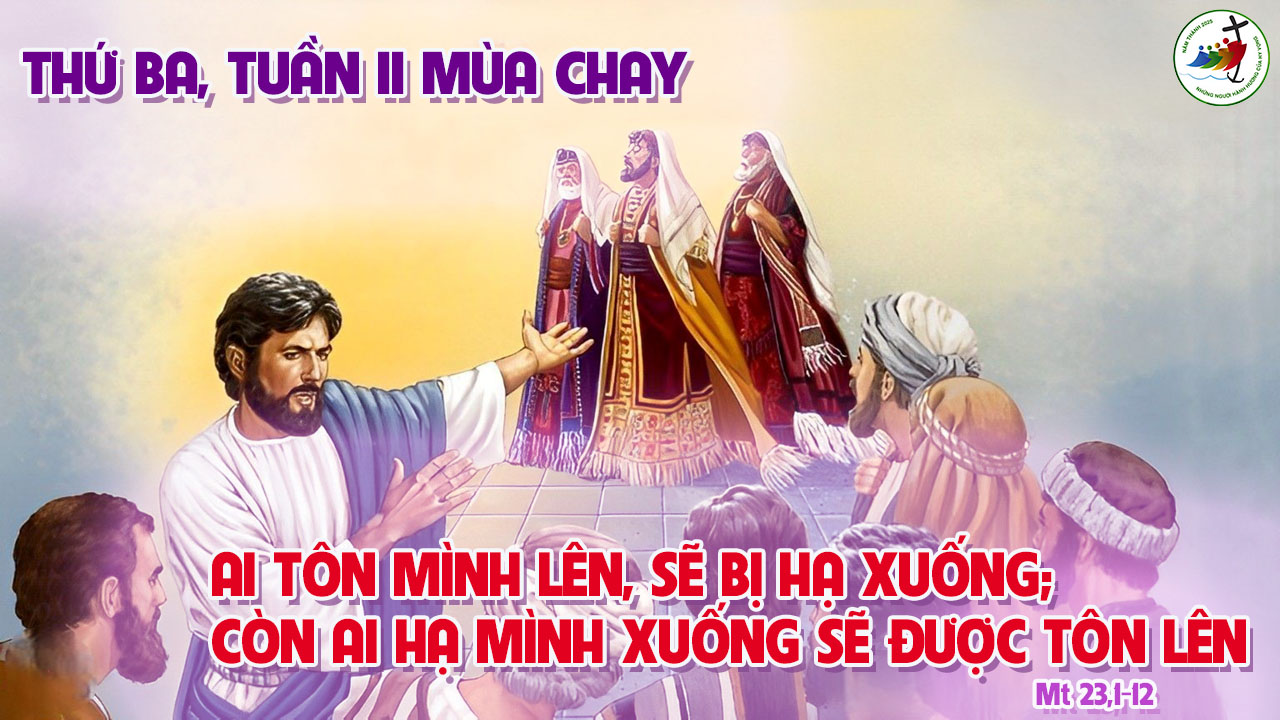 Bài đọc 1
Hãy tập làm điều thiện, tìm kiếm lẽ công bình.
Bài trích sách ngôn sứ I-sai-a.
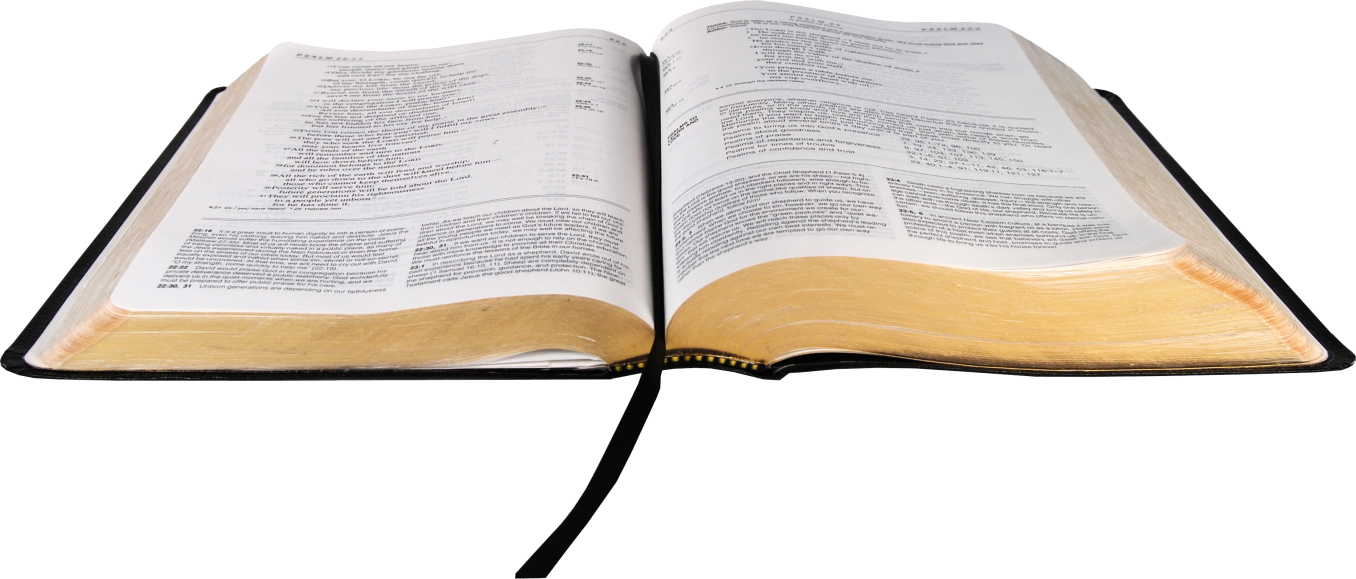 Ai sống đời hoàn hảo, Ta cho hưởng ơn cứu độ Chúa Trời.
Đáp Ca:
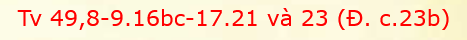 Tung Hô Tin Mừng:
Đức Chúa phán : Hãy quẳng khỏi các ngươi mọi tội phản nghịch các ngươi đã phạm. Hãy tạo cho mình một trái tim mới và một thần khí mới.
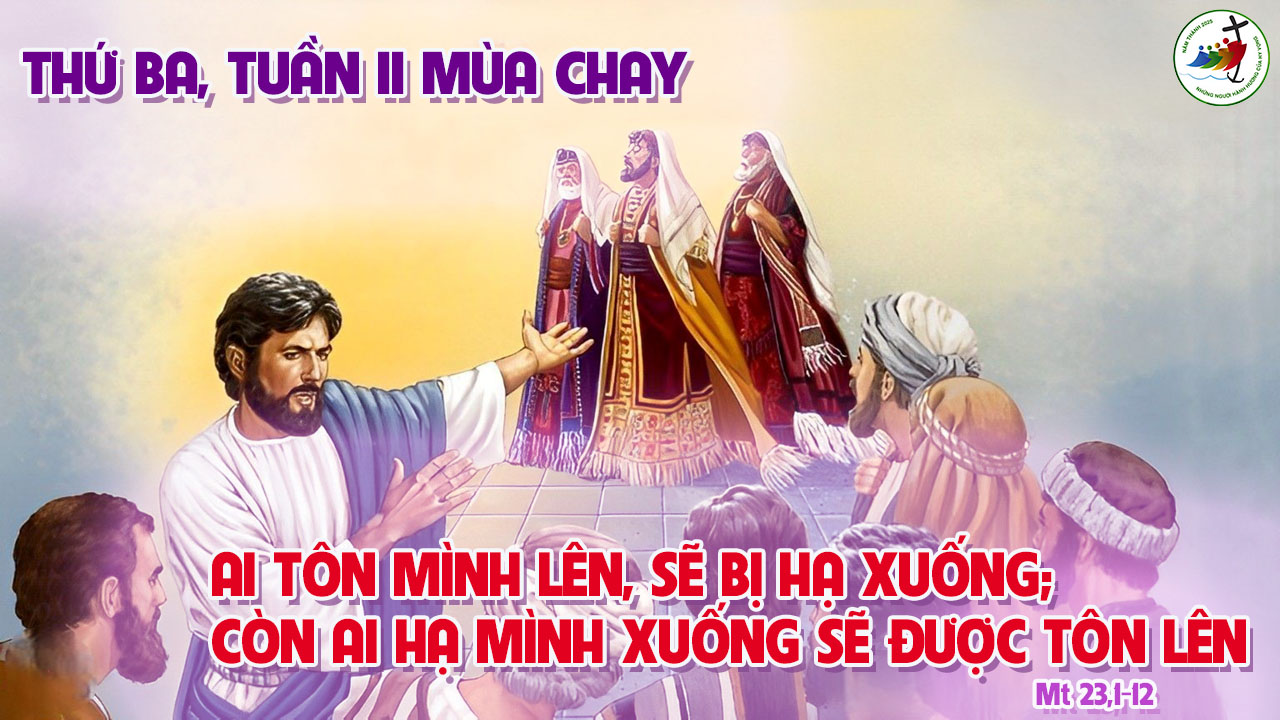 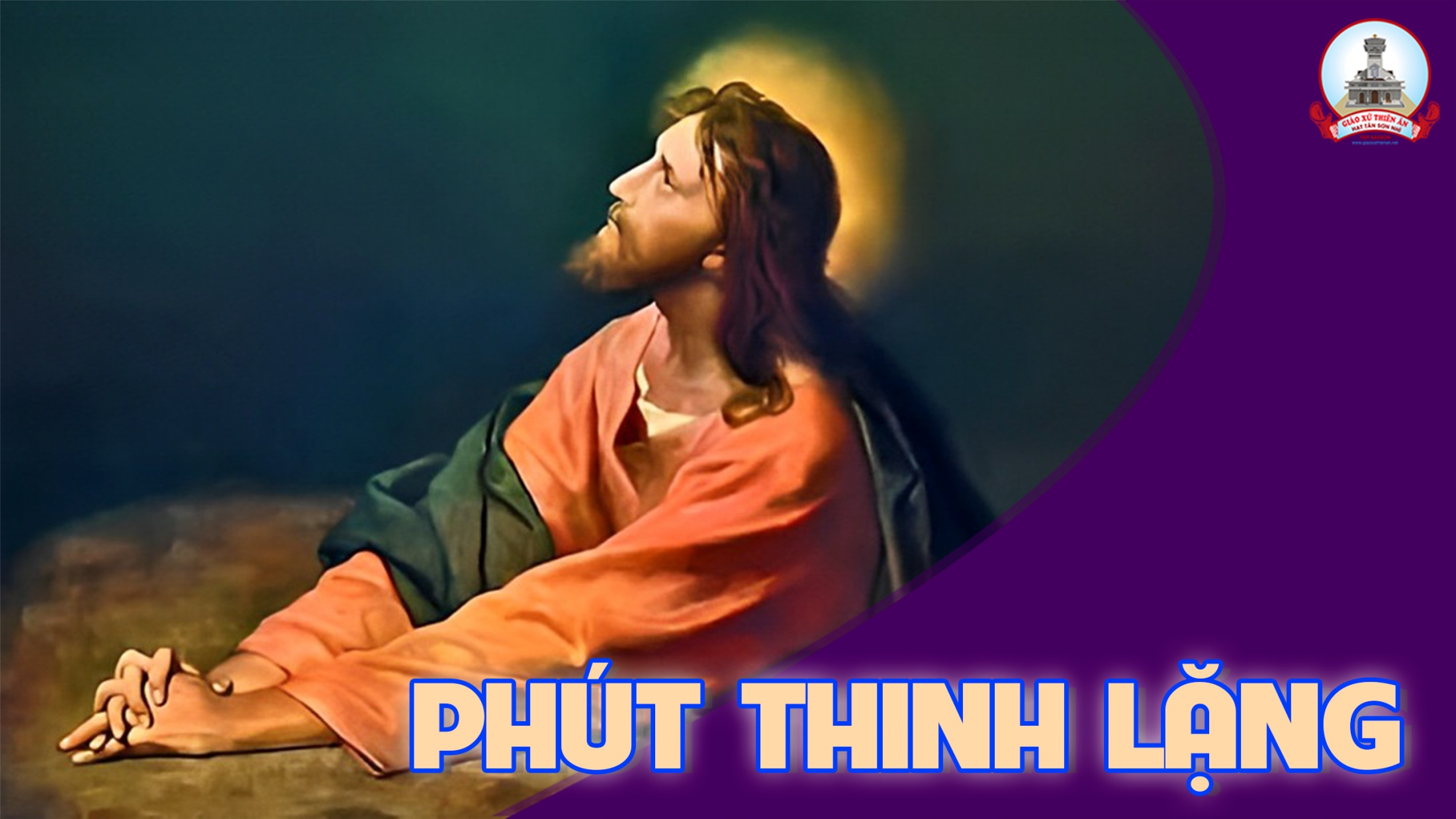 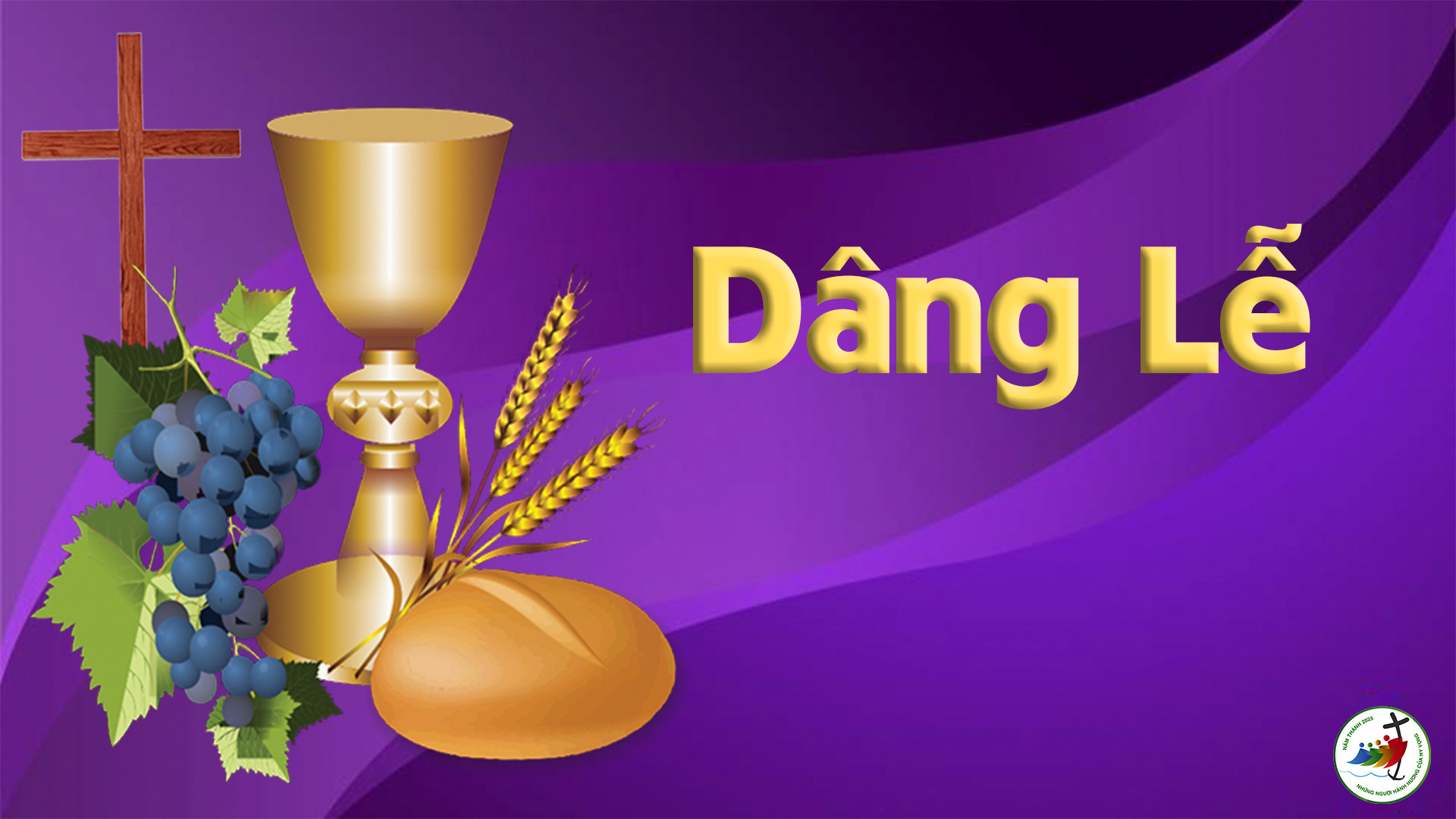 Thứ TưSau Chúa Nhật IIMùa Chay
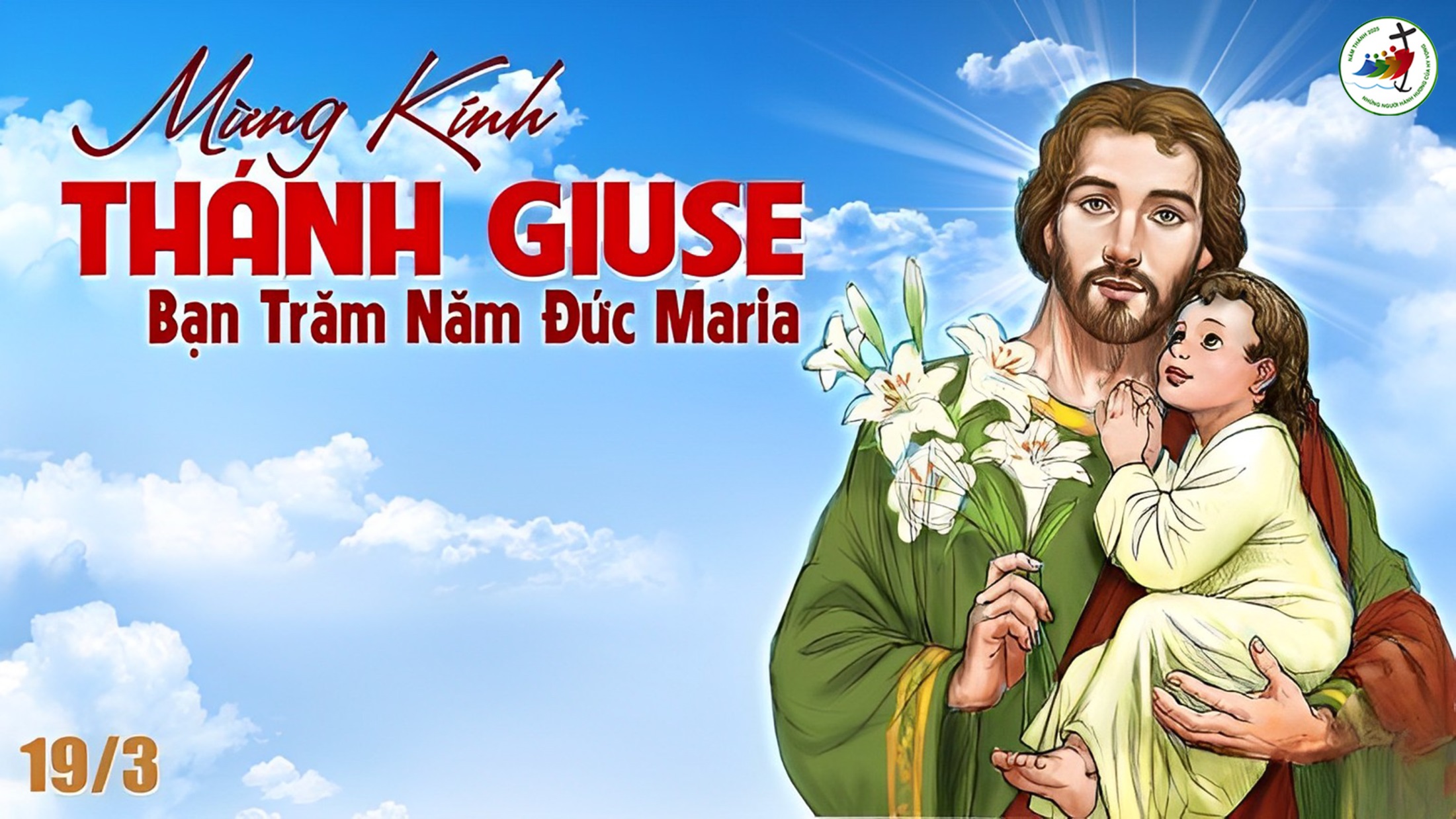 KINH VINH DANH
Chủ tế: Vinh danh Thiên Chúa trên các tầng trời.A+B: Và bình an dưới thế cho người thiện tâm.
A: Chúng con ca ngợi Chúa.
B: Chúng con chúc tụng Chúa. A: Chúng con thờ lạy Chúa. 
B: Chúng con tôn vinh Chúa.
A: Chúng con cảm tạ Chúa vì vinh quang cao cả Chúa.
B: Lạy Chúa là Thiên Chúa, là Vua trên trời, là Chúa Cha toàn năng.
A: Lạy con một Thiên Chúa,            Chúa Giêsu Kitô.
B: Lạy Chúa là Thiên Chúa, là Chiên Thiên Chúa là Con Đức Chúa Cha.
A: Chúa xóa tội trần gian, xin thương xót chúng con.
B: Chúa xóa tội trần gian, xin nhậm lời chúng con cầu khẩn.
A: Chúa ngự bên hữu Đức Chúa Cha, xin thương xót chúng con.
B: Vì lạy Chúa Giêsu Kitô, chỉ có Chúa là Đấng Thánh.
Chỉ có Chúa là Chúa, chỉ có Chúa là đấng tối cao.
A+B: Cùng Đức Chúa Thánh Thần trong vinh quang Đức Chúa Cha. 
Amen.
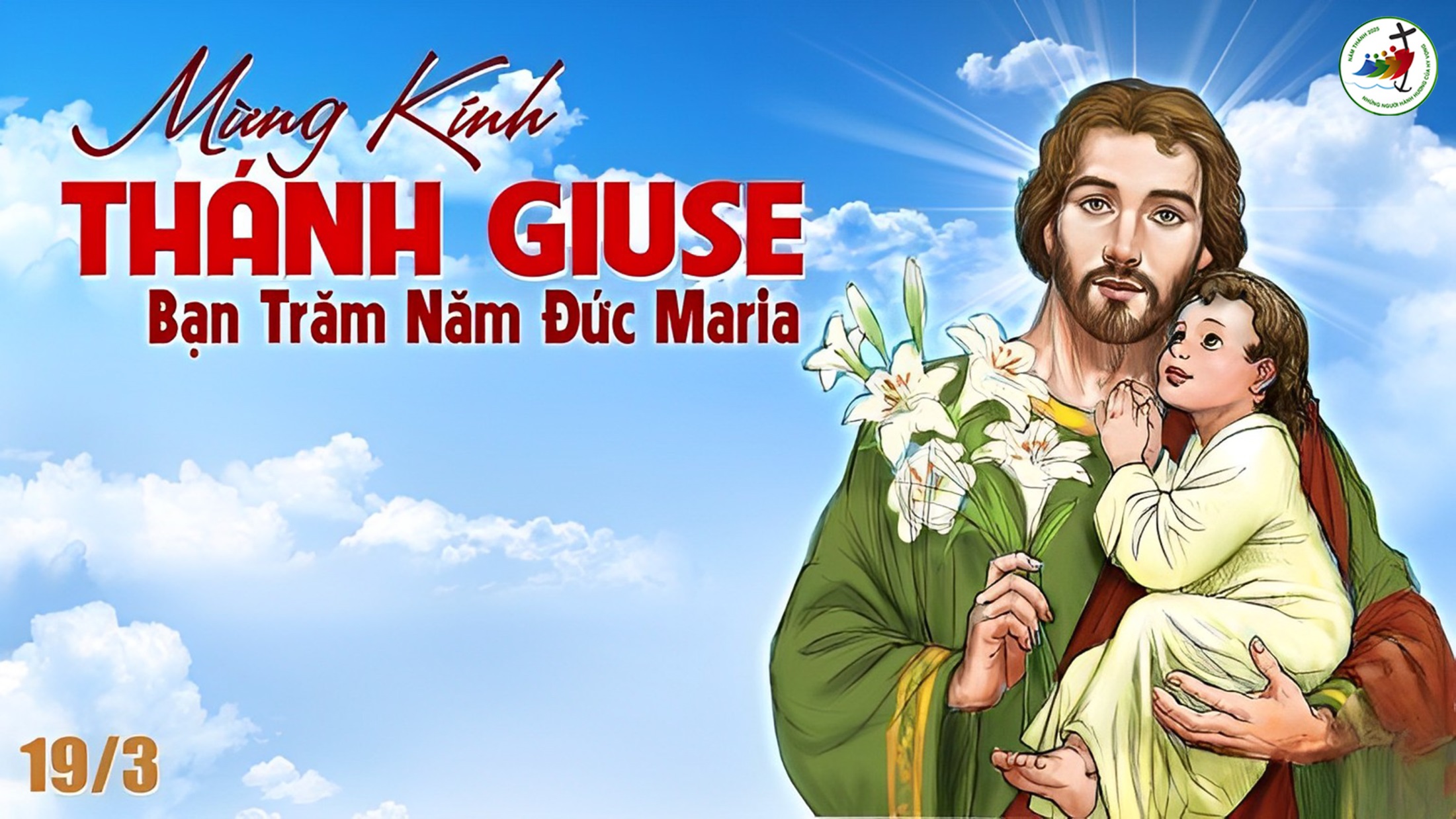 Bài đọc 1
Đức Chúa là Thiên Chúa sẽ ban cho Người ngai vàng vua Đa-vít, tổ tiên Người.
Bài trích sách Sa-mu-en quyển thứ hai.
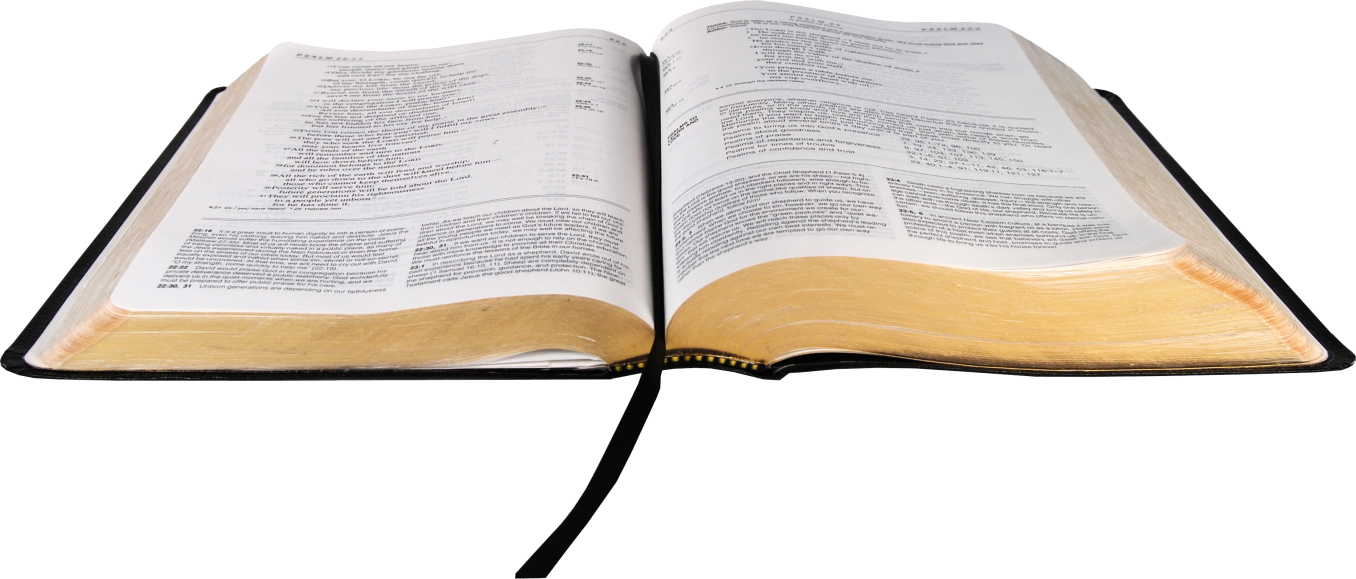 Dòng dõi Người sẽ trường tồn vạn kỷ.
Đáp Ca:
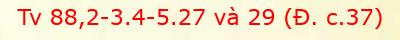 Bài đọc 2
Mặc dầu không còn gì để trông cậy, ông vẫn trông cậy và vững tin.
Bài trích thư của thánh Phao-lô tông đồ gửi tín hữu Rô-ma.
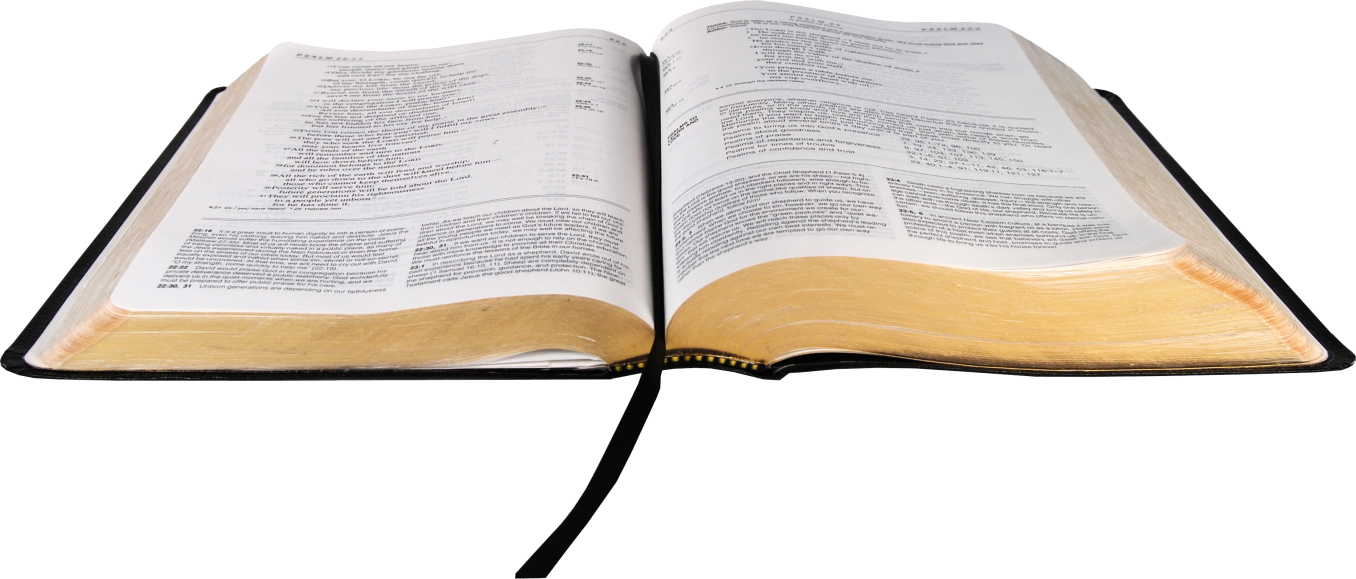 Tung Hô Tin Mừng:
Lạy Chúa, phúc thay người ở trong thánh điện họ luôn luôn được hát mừng Ngài.
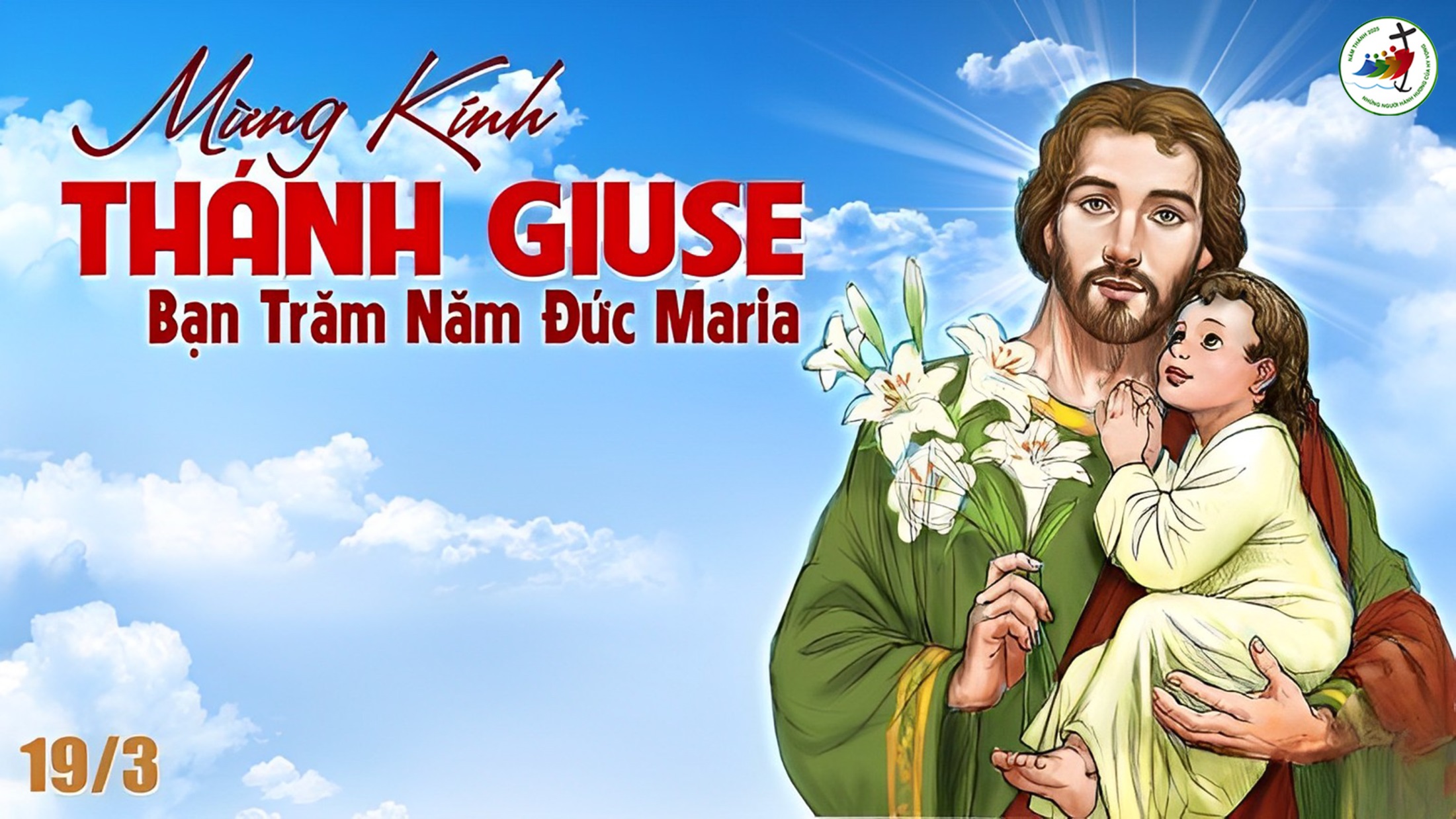 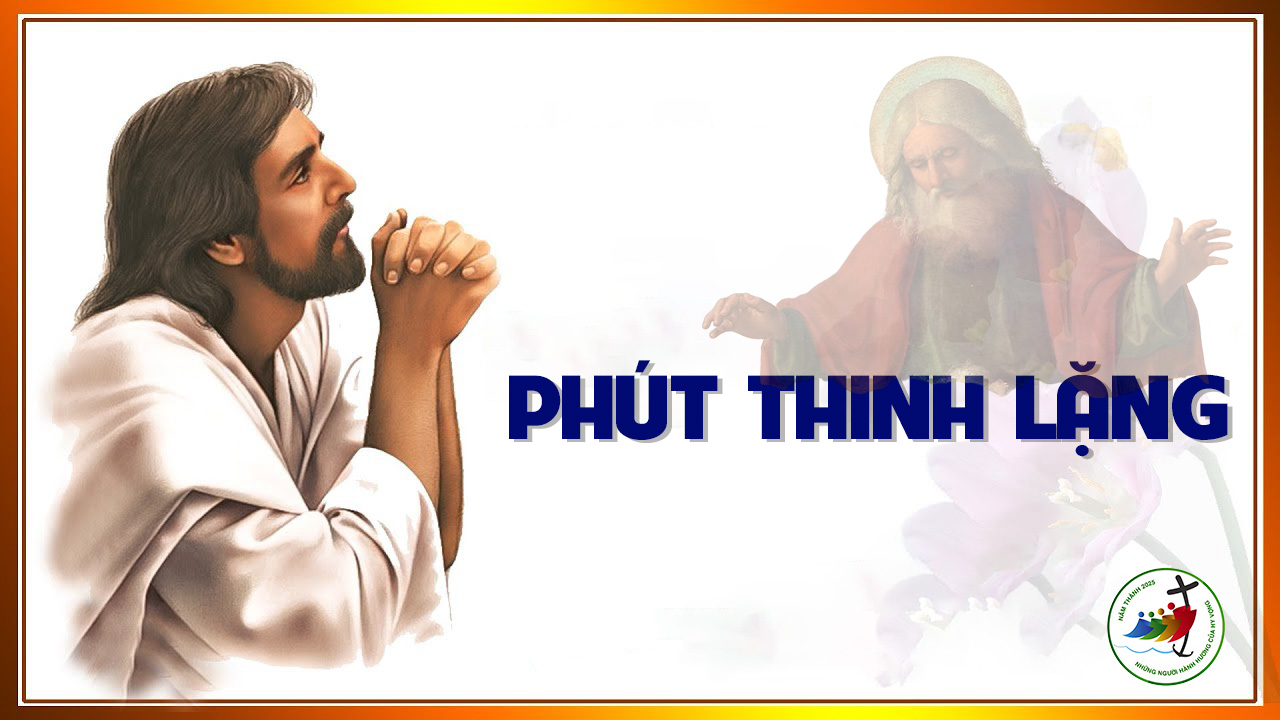 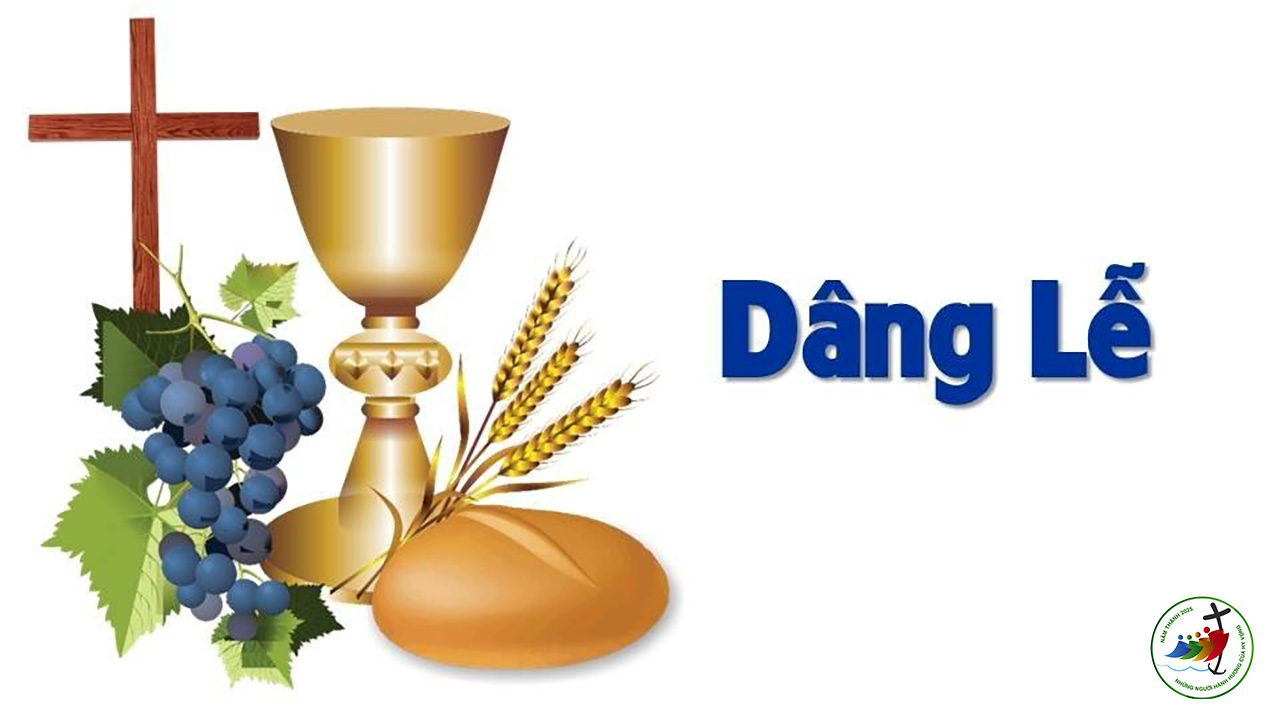 Thứ NămSau Chúa Nhật IIMùa Chay
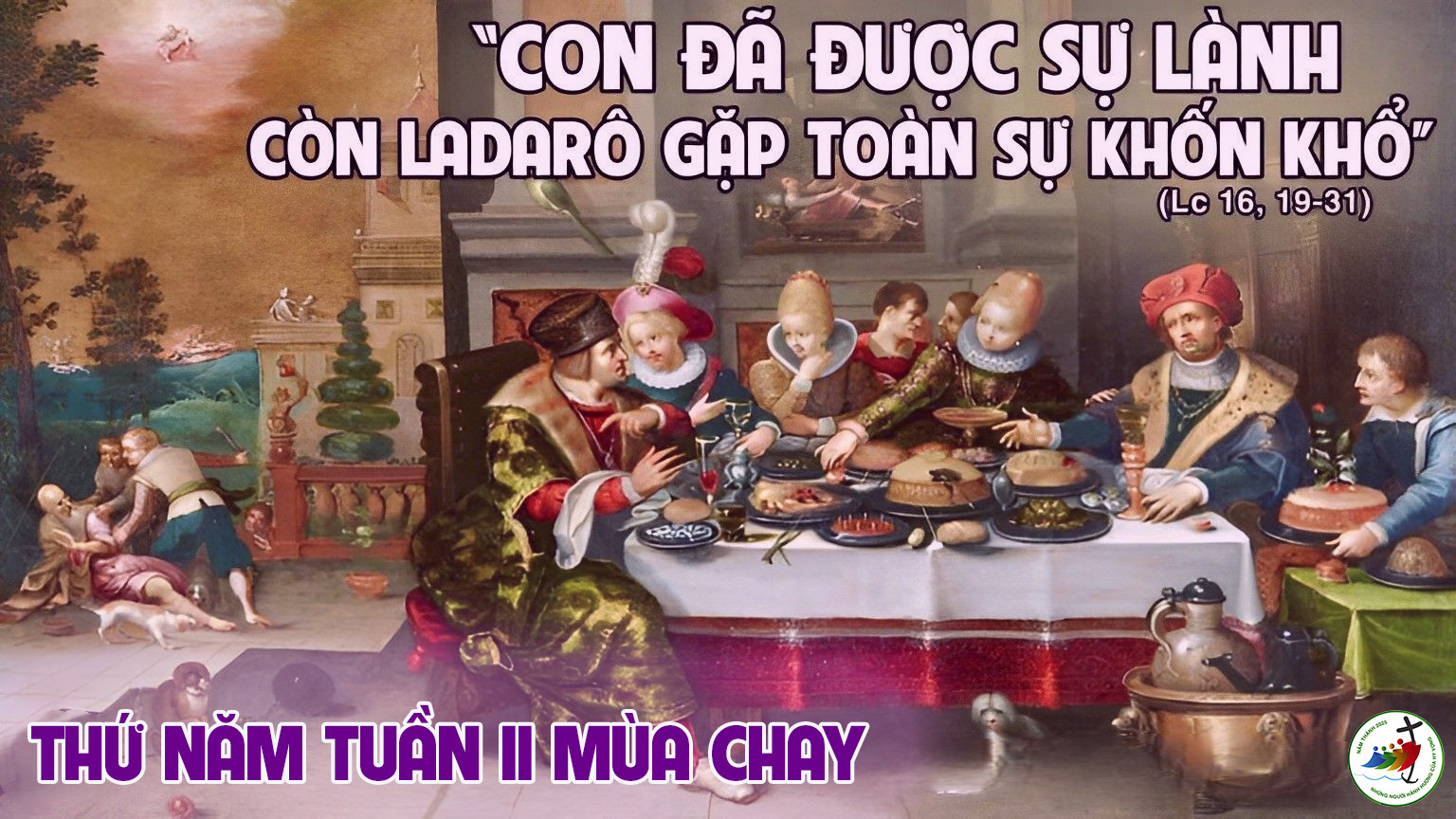 Bài đọc 1
Đáng nguyền rủa thay kẻ tin ở người đời ; phúc thay kẻ đặt niềm tin vào Đức Chúa.
Bài trích sách ngôn sứ Giê-rê-mi-a.
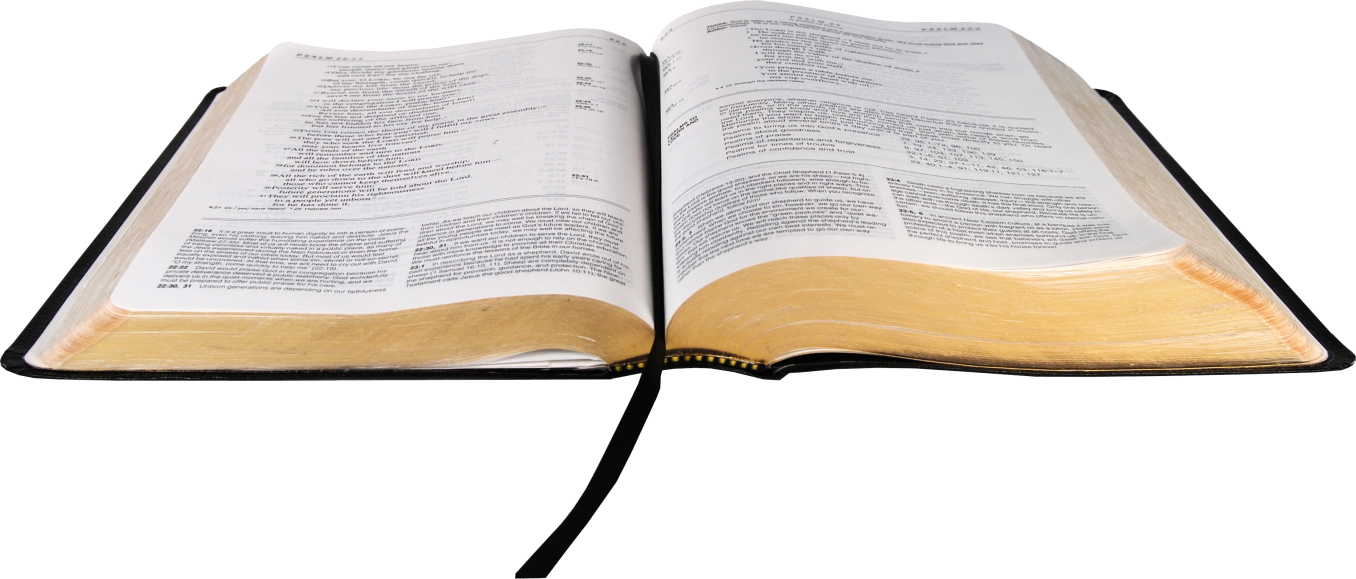 Phúc thay người đặt tin tưởng nơi Chúa.
Đáp Ca:
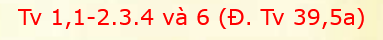 Tung Hô Tin Mừng:
Hạnh phúc thay người thành tâm thiện chí, hằng ấp ủ lời Chúa trong lòng, nhờ kiên nhẫn mà sinh hoa kết quả..
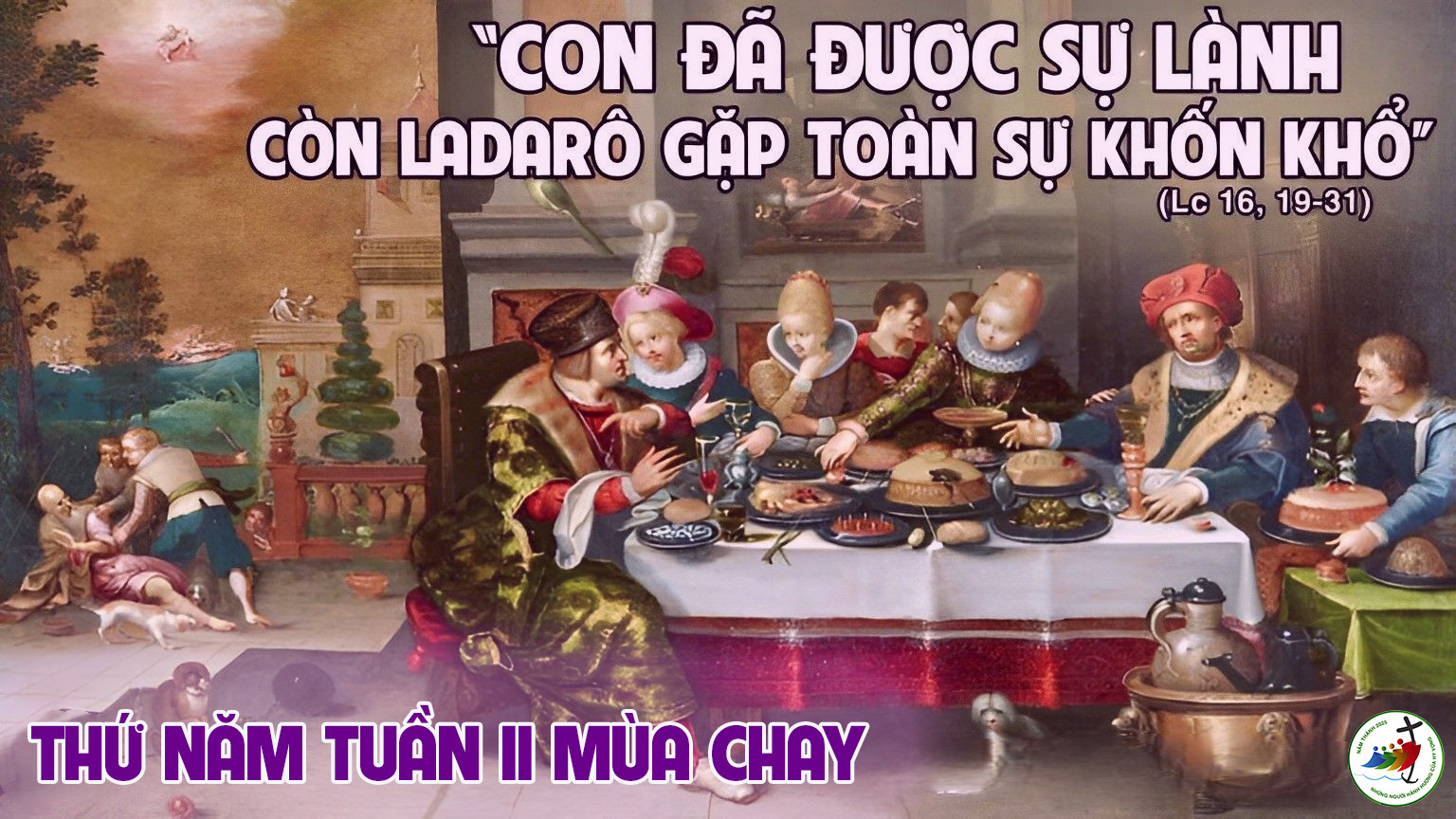 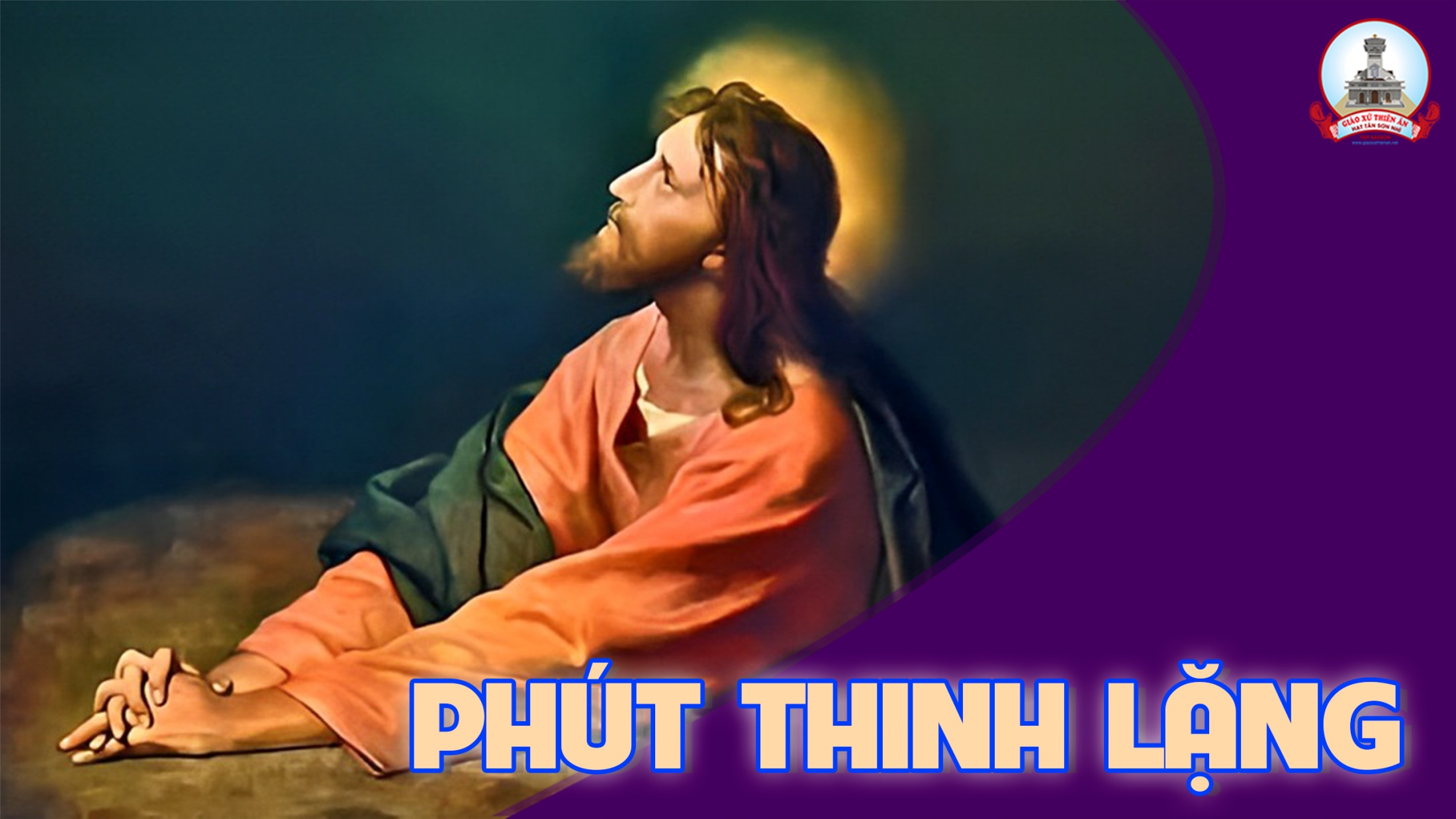 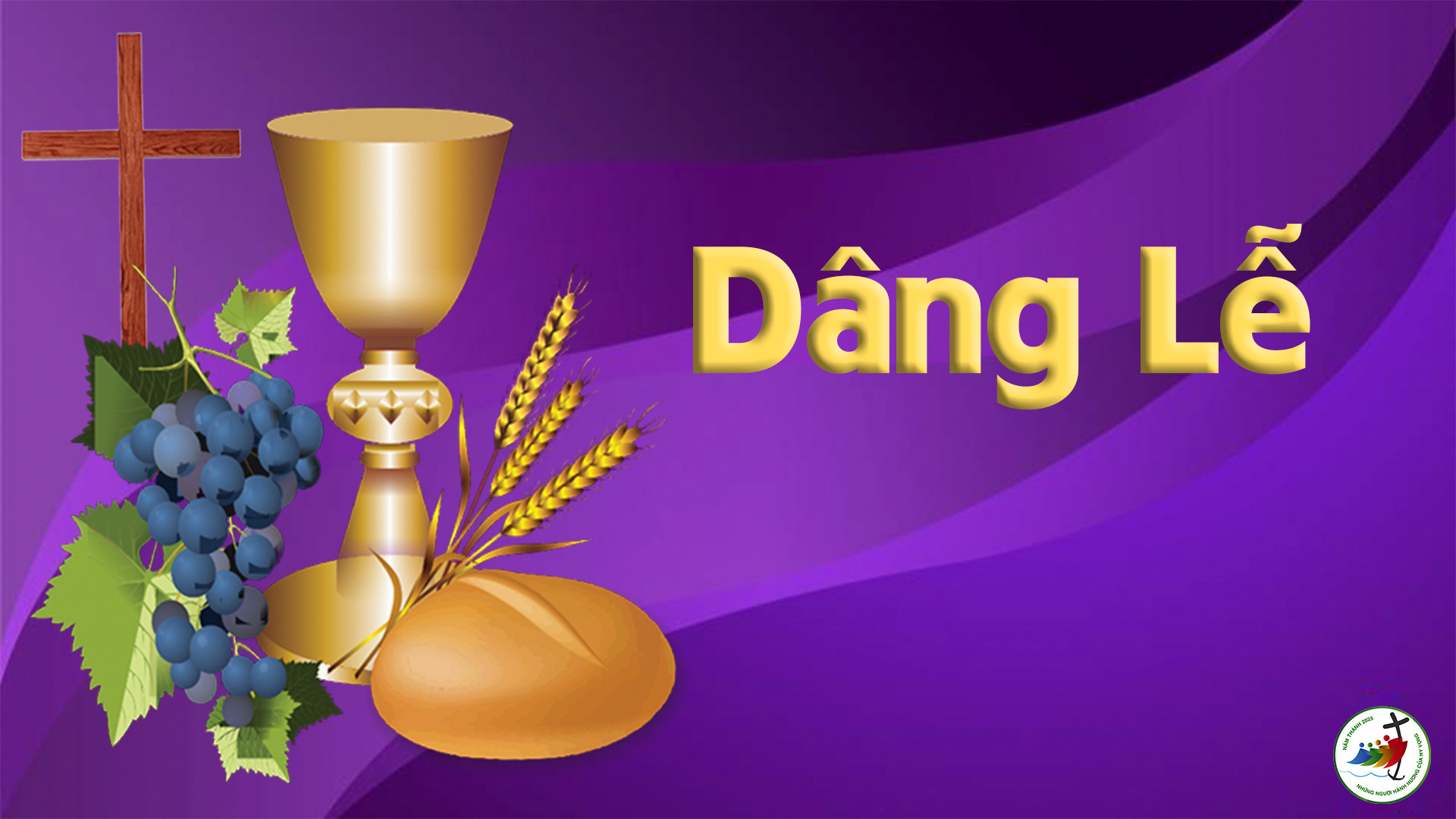 Thứ SáuSau Chúa Nhật IIMùa Chay
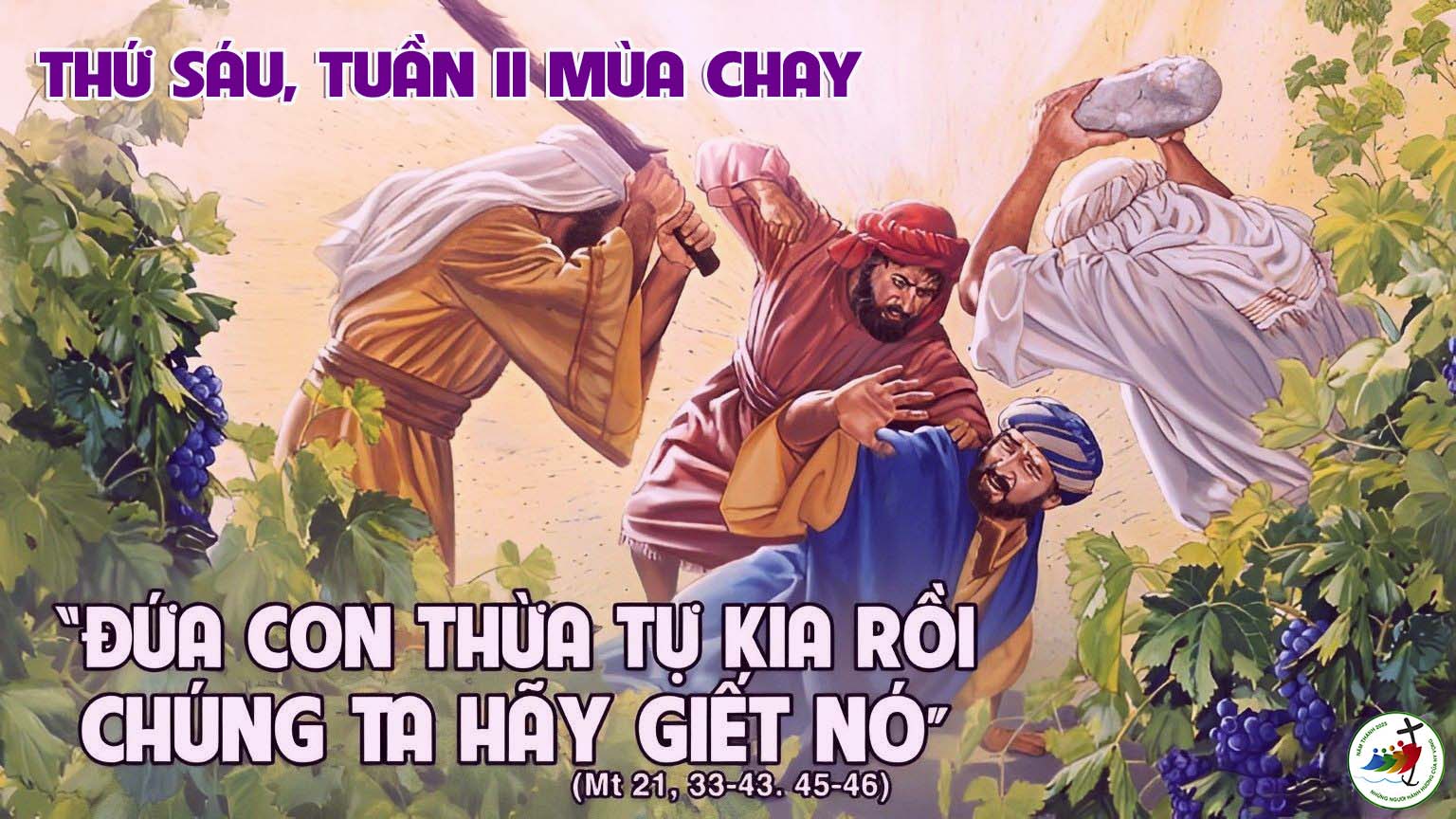 Bài đọc 1
Thằng tướng chiêm bao đang đến kia, nào ta giết nó.
Bài trích sách Sáng thế.
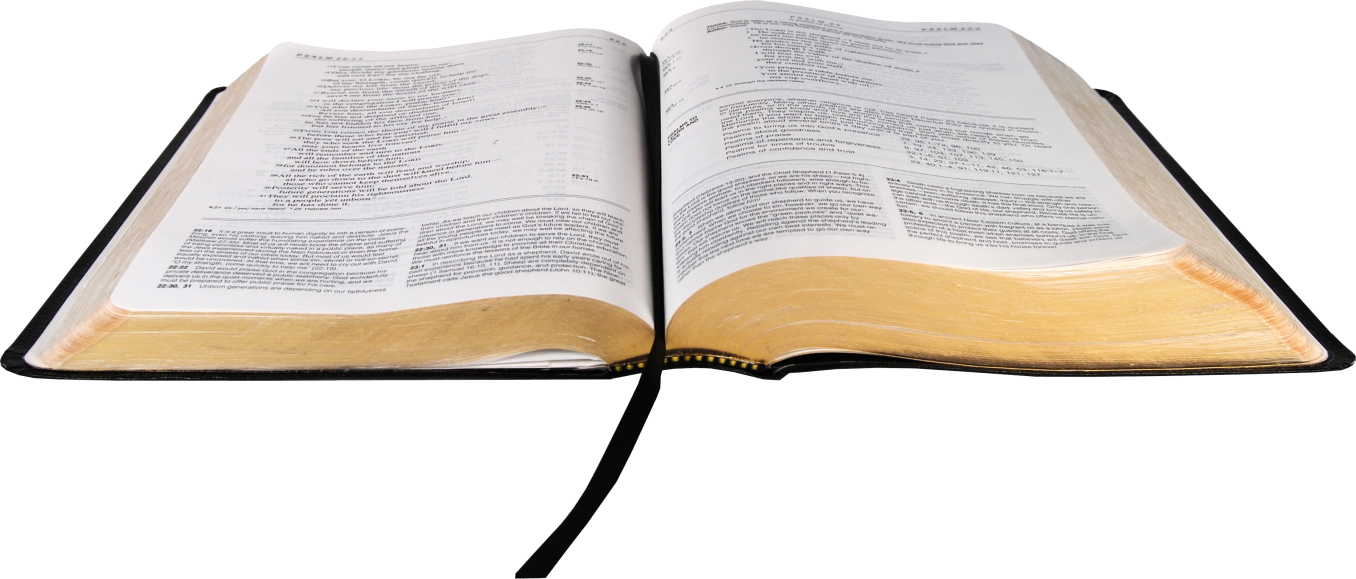 Hãy nhớ lại những kỳ công Chúa thực hiện.
Đáp Ca:
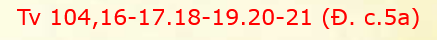 Tung Hô Tin Mừng:
Thiên Chúa yêu thế gian đến nỗi đã ban Con Một, để ai tin vào Con của Người thì được sống muôn đời.
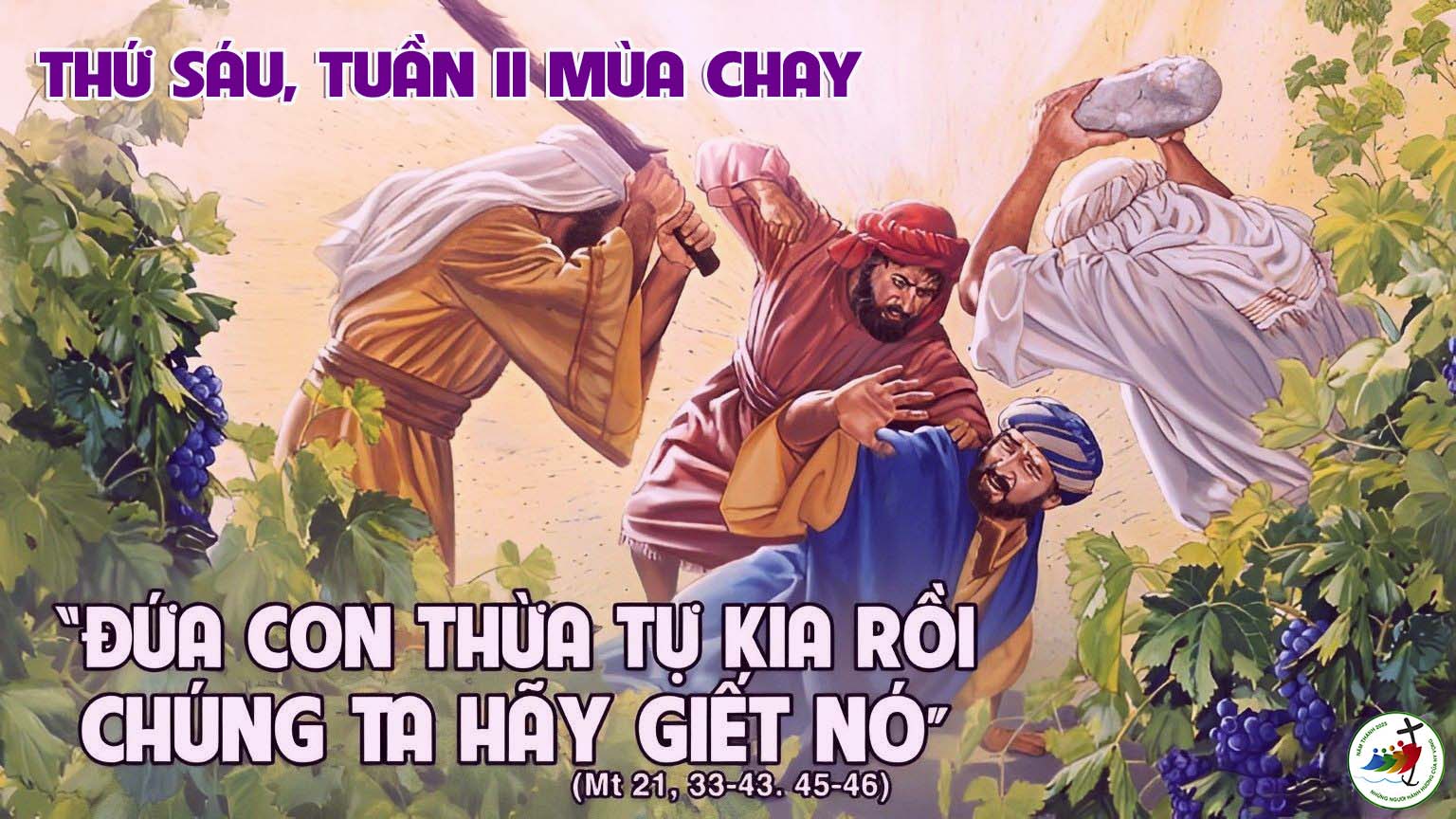 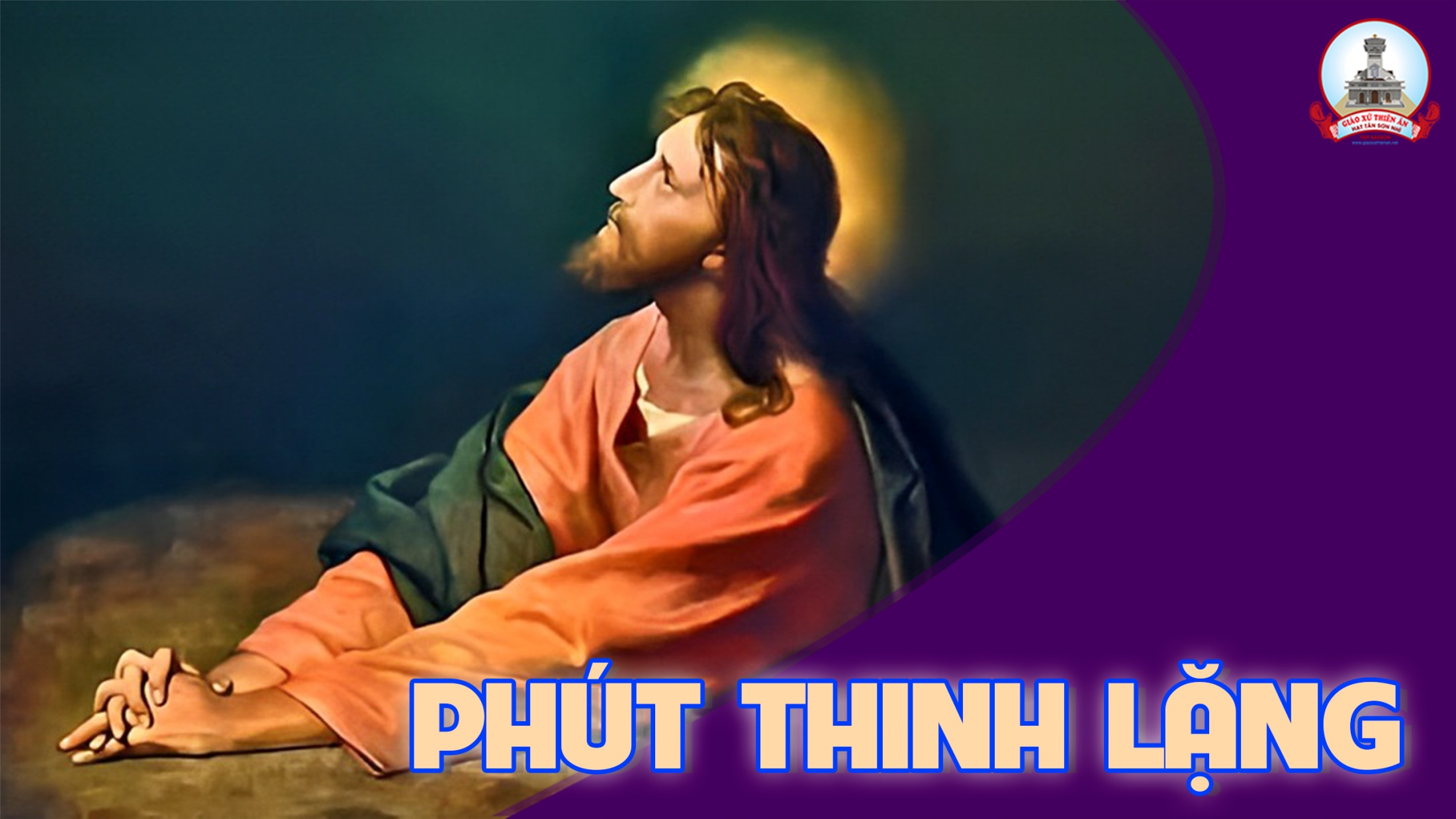 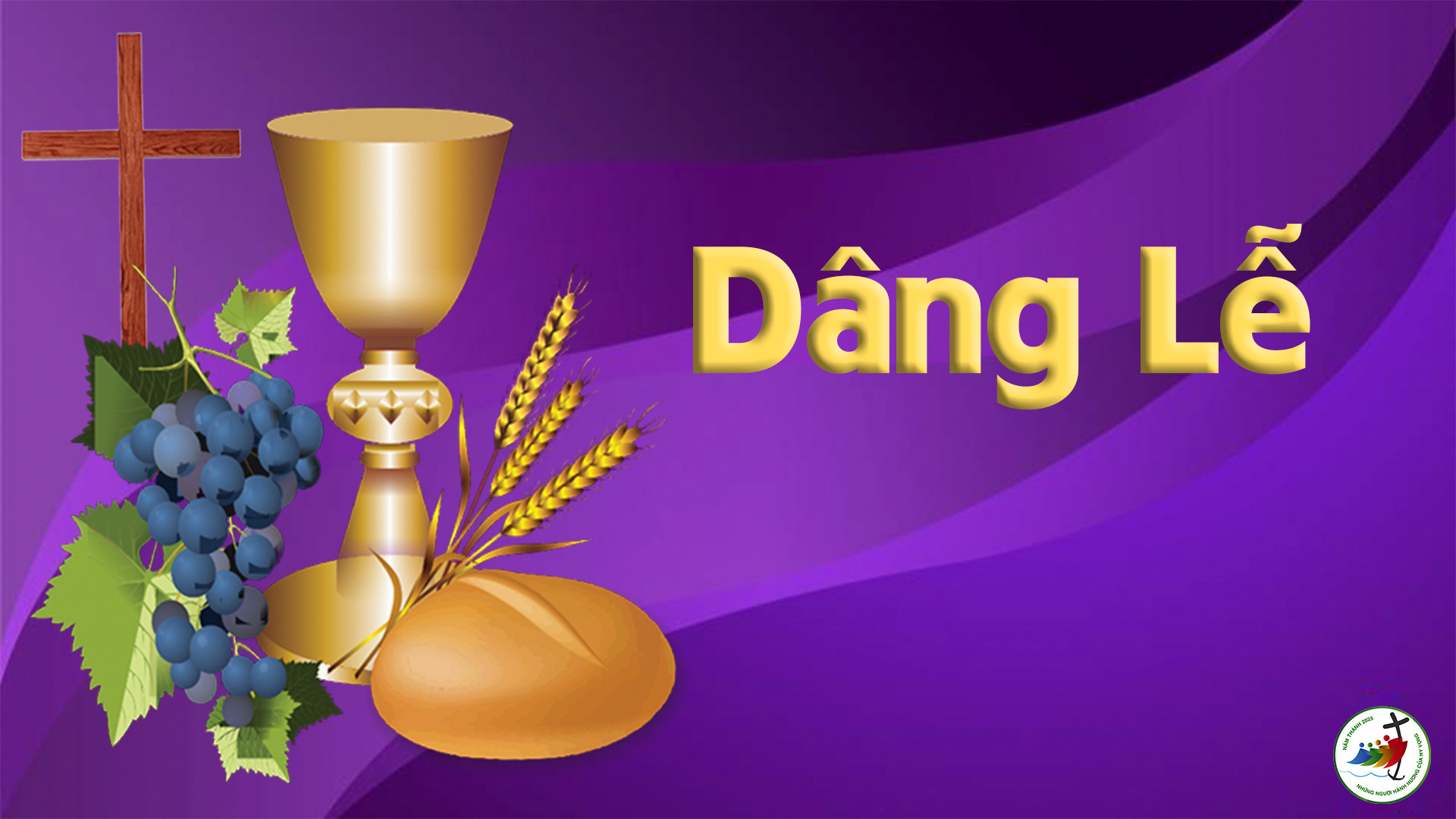 Thứ BảySau Chúa Nhật IIMùa Chay
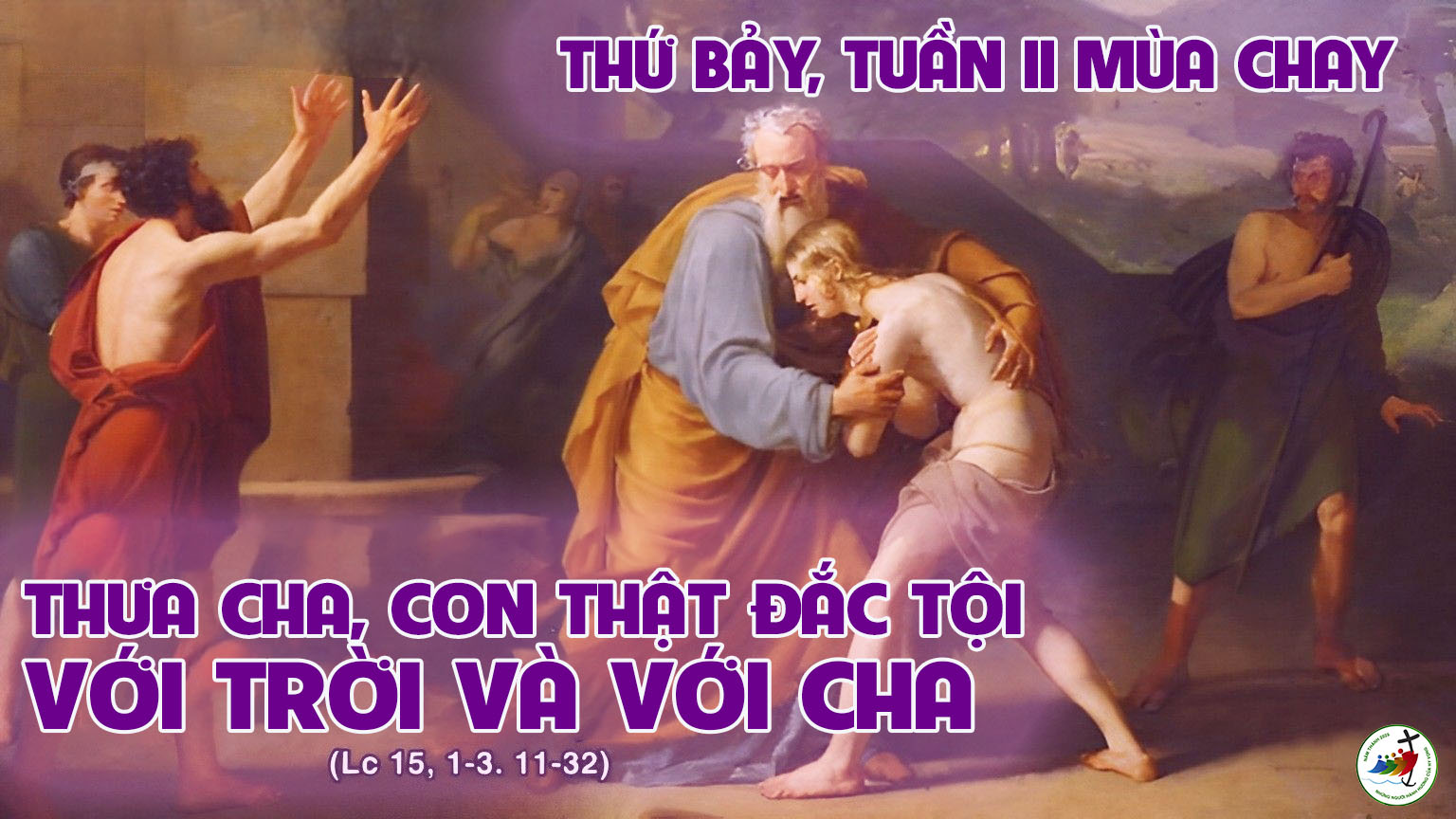 Bài đọc 1
Mọi lỗi lầm chúng ta, Người ném xuống đáy biển.
Bài trích sách ngôn sứ Mi-kha.
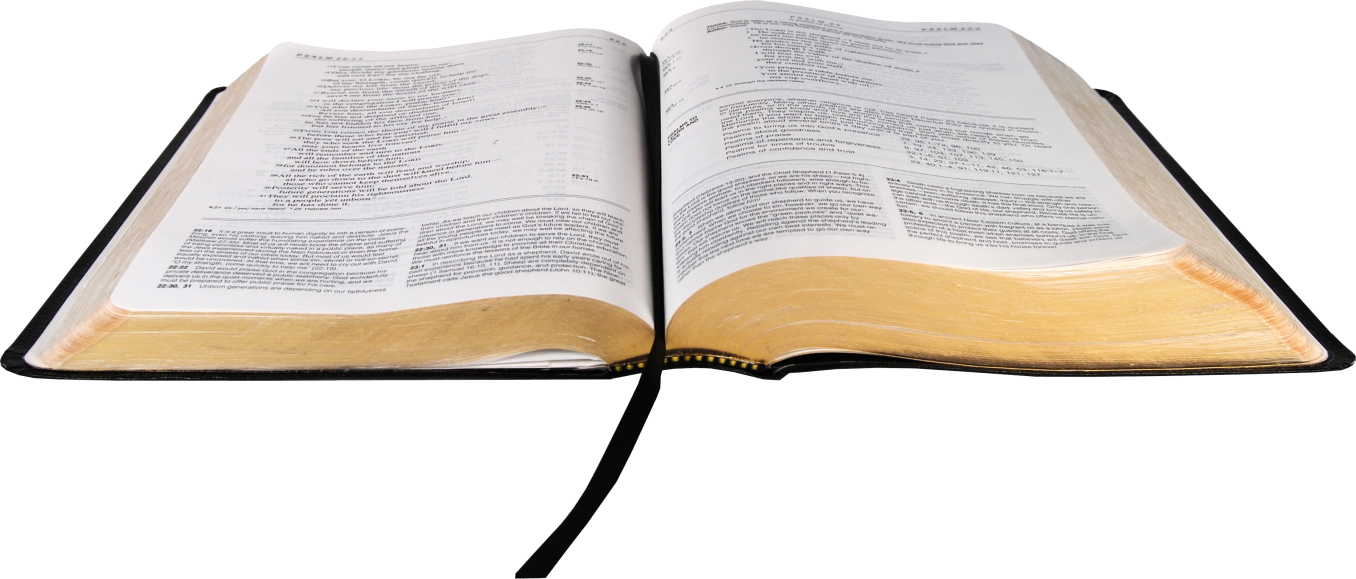 Chúa là Đấng từ bi nhân hậu.
Đáp Ca:
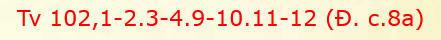 Tôi sẽ trỗi dậy, trở về với cha tôi và thưa người rằng : “Thưa cha, con thật đắc tội với Trời và với cha.”
Tung Hô Tin Mừng:
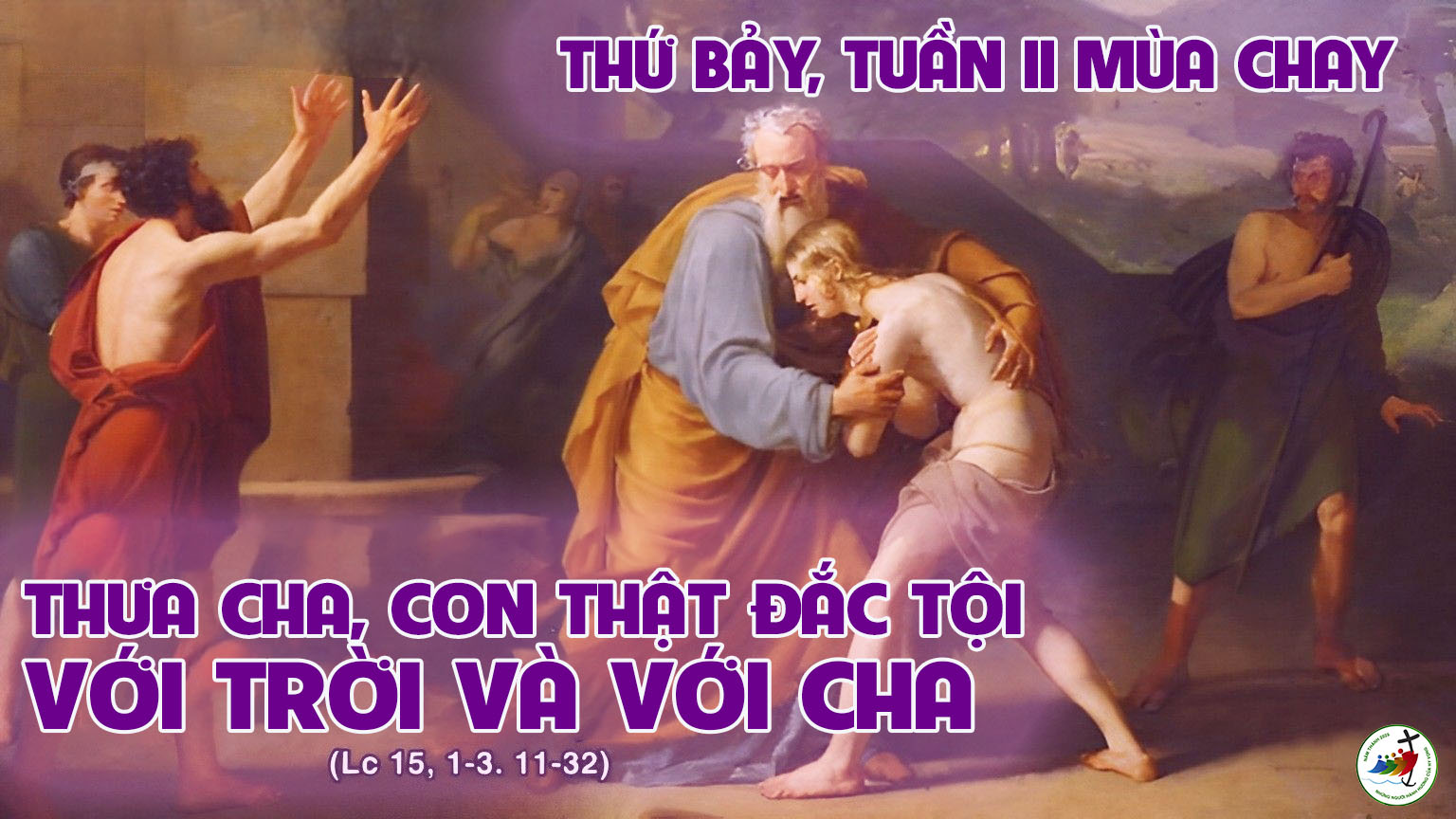 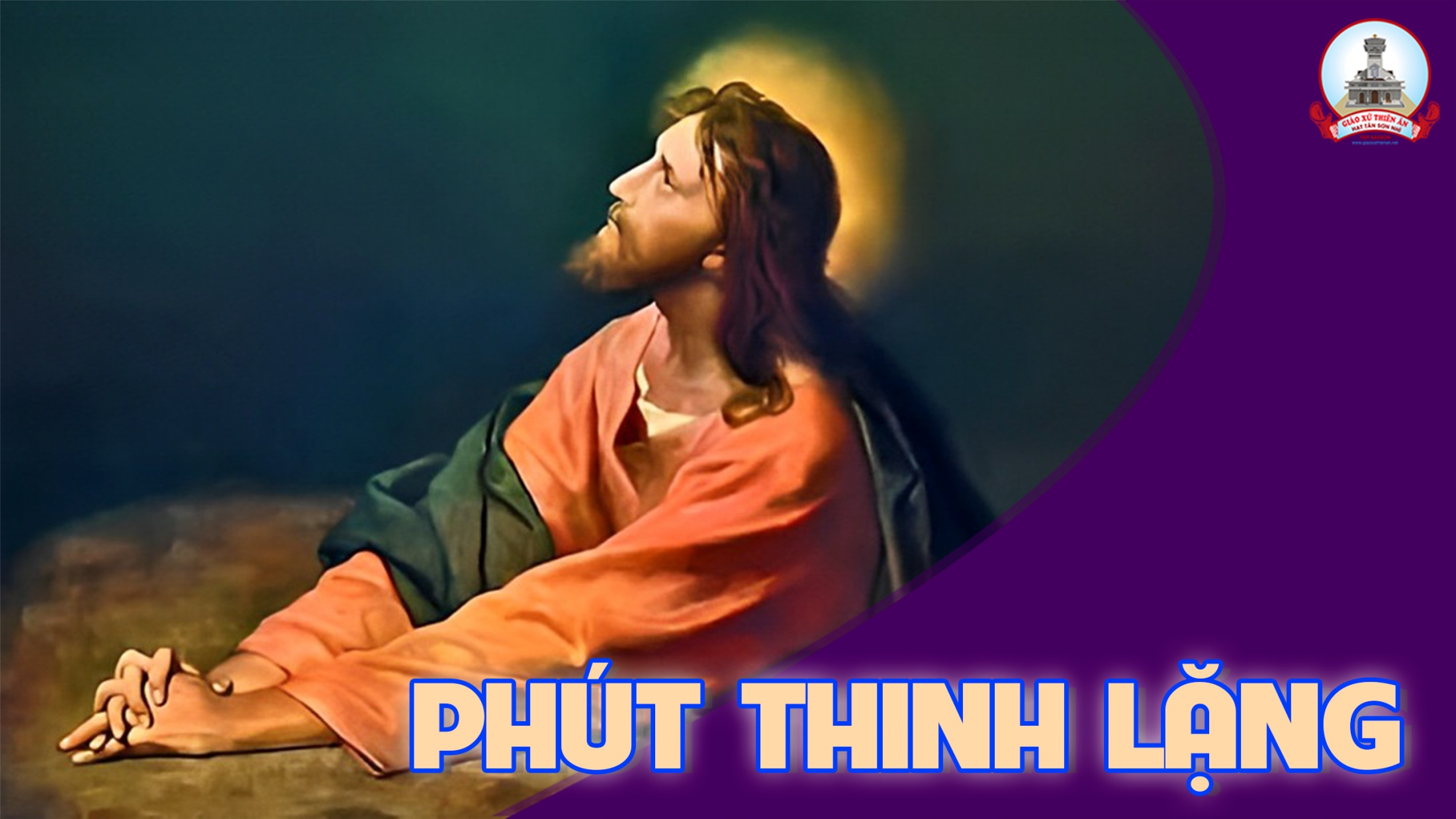 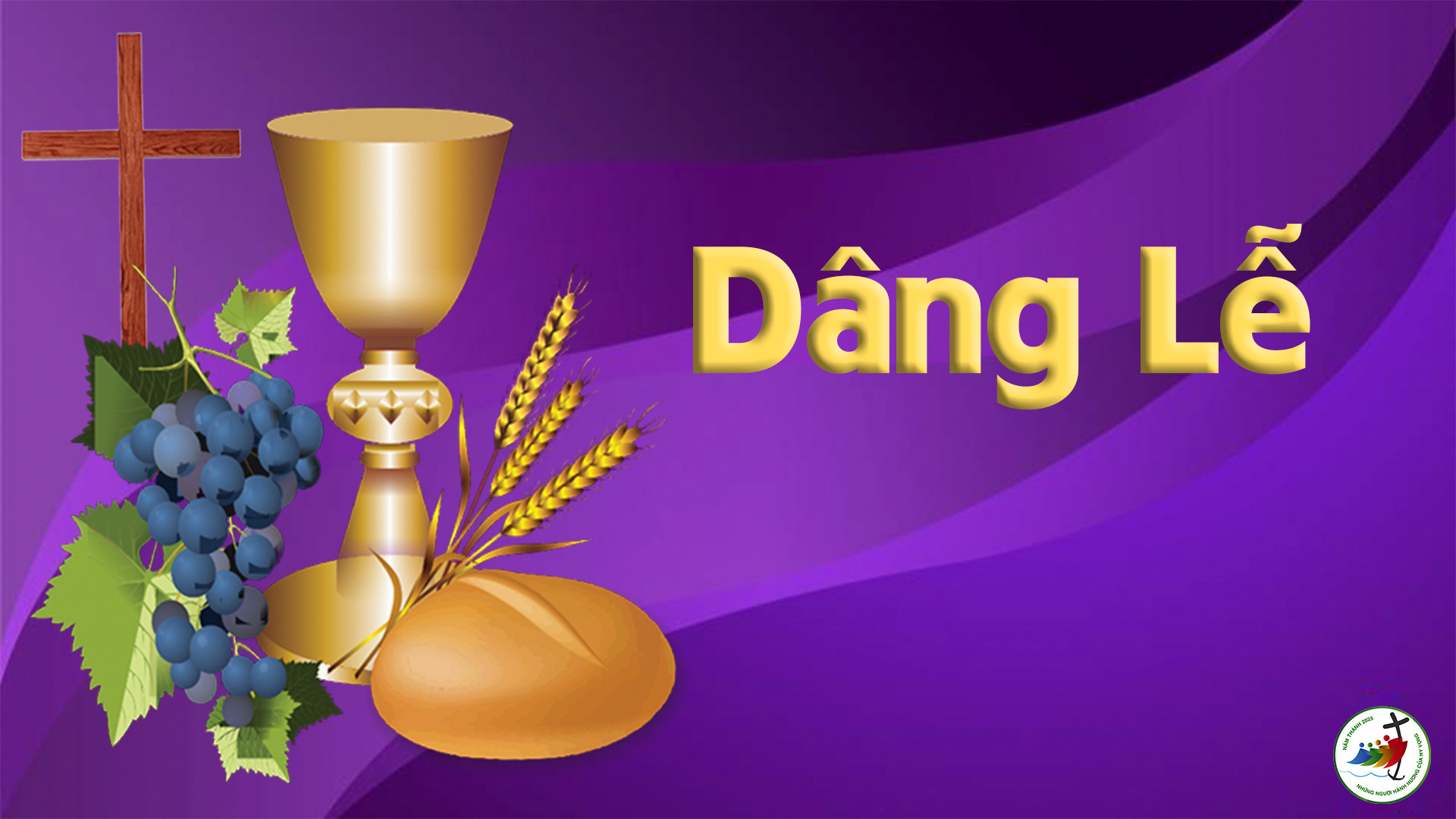